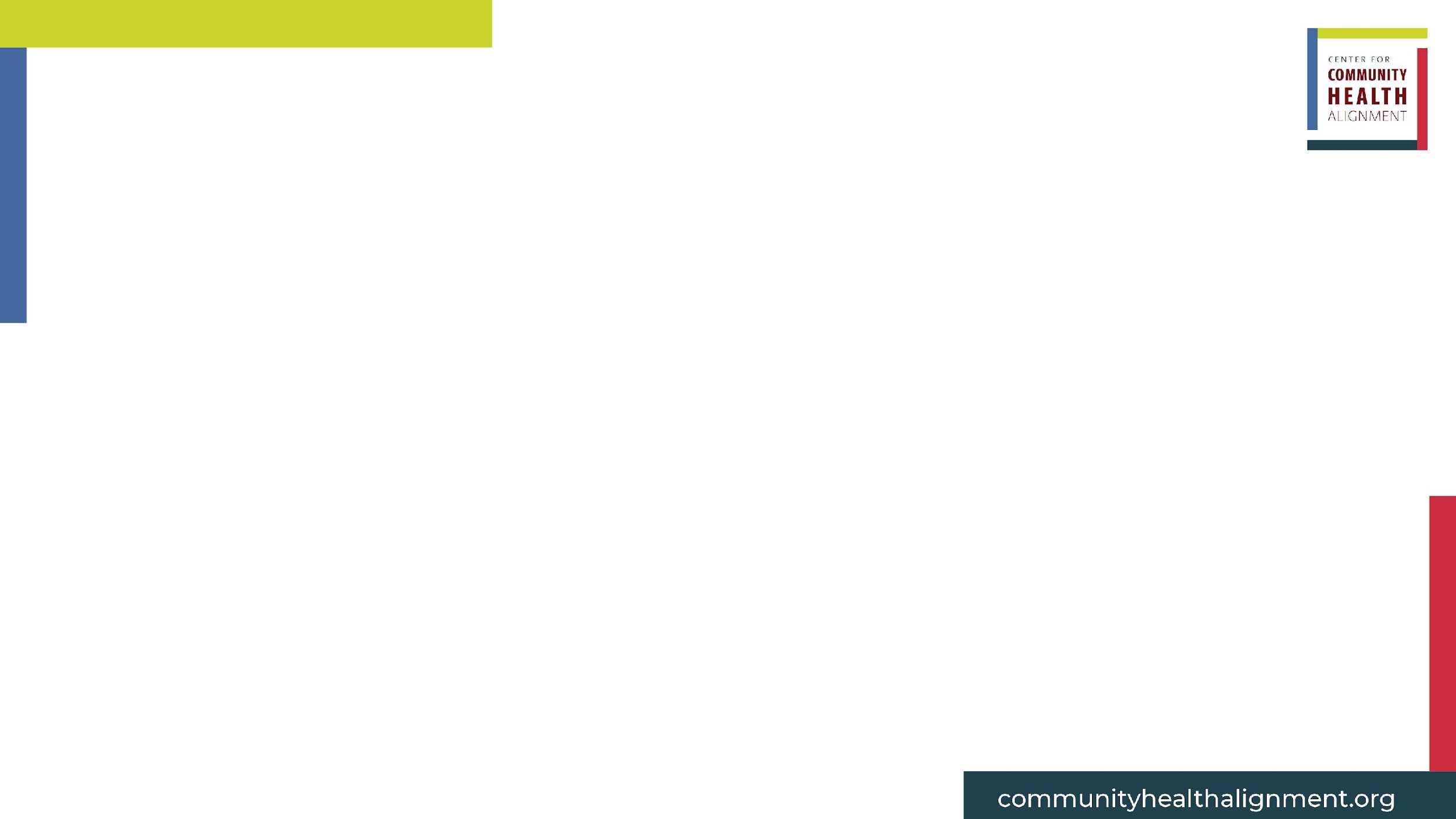 South Carolina Community Health Worker (CHW) Prioritization Index: Enhancing Community Health through Data-Driven Strategies
Richard Strater, MA, CHW Ally
February 25, 2025
[Speaker Notes: I am a CHW Ally]
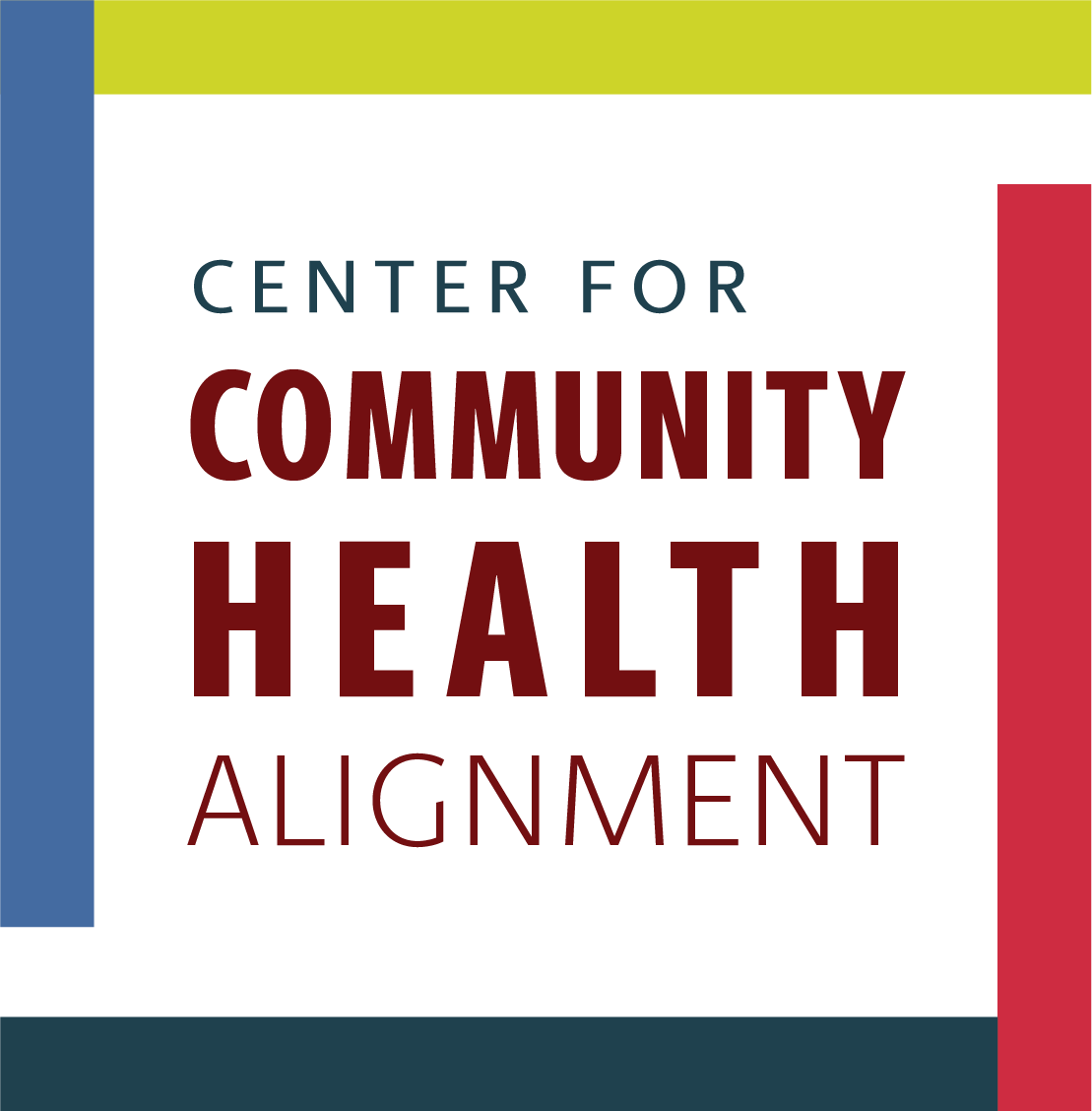 THANK YOU
communityhealthalignment.org
[Speaker Notes: Thank you for being here today. I imagine that there are other meetings that you could have chosen to join, but you are here. Thank you.]
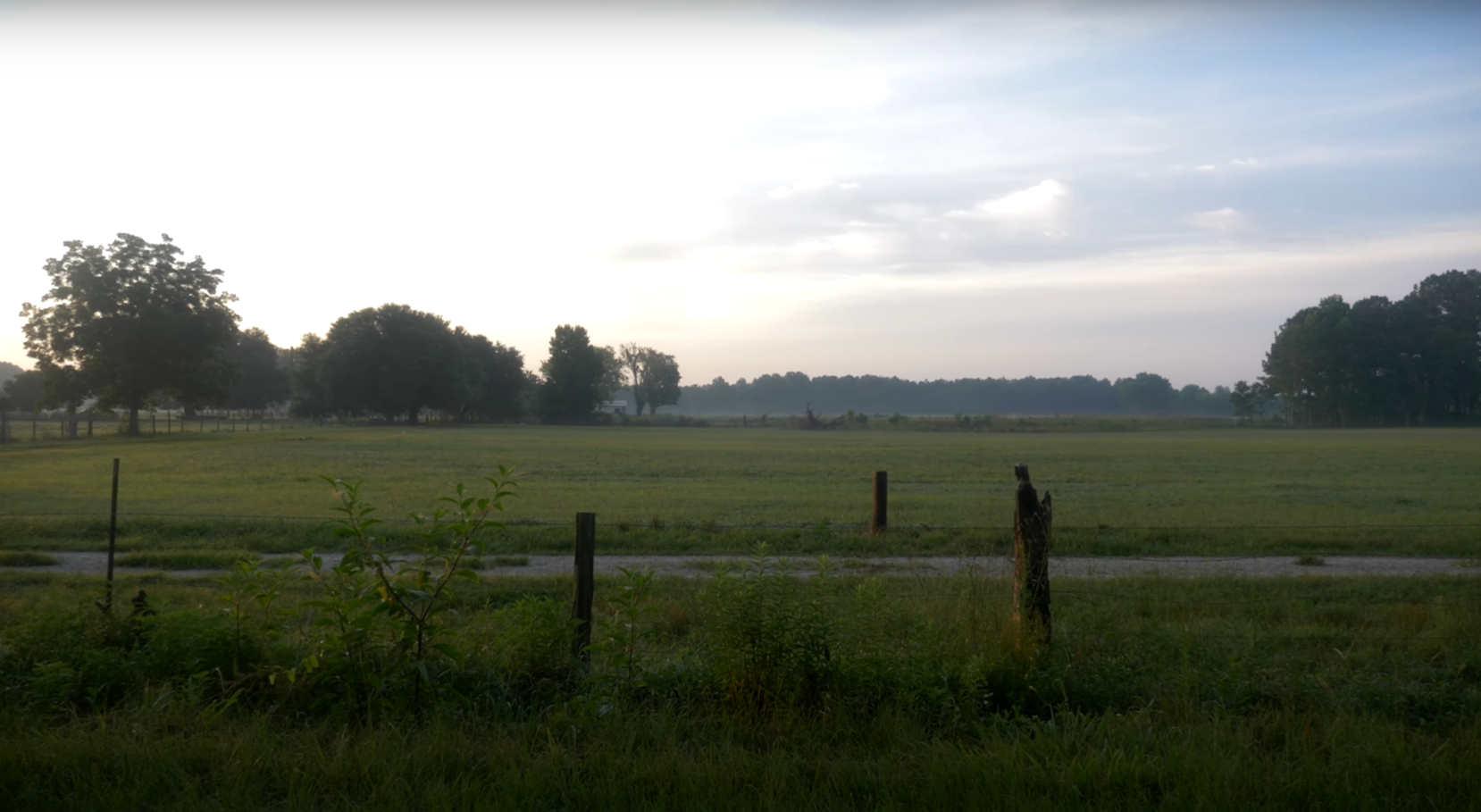 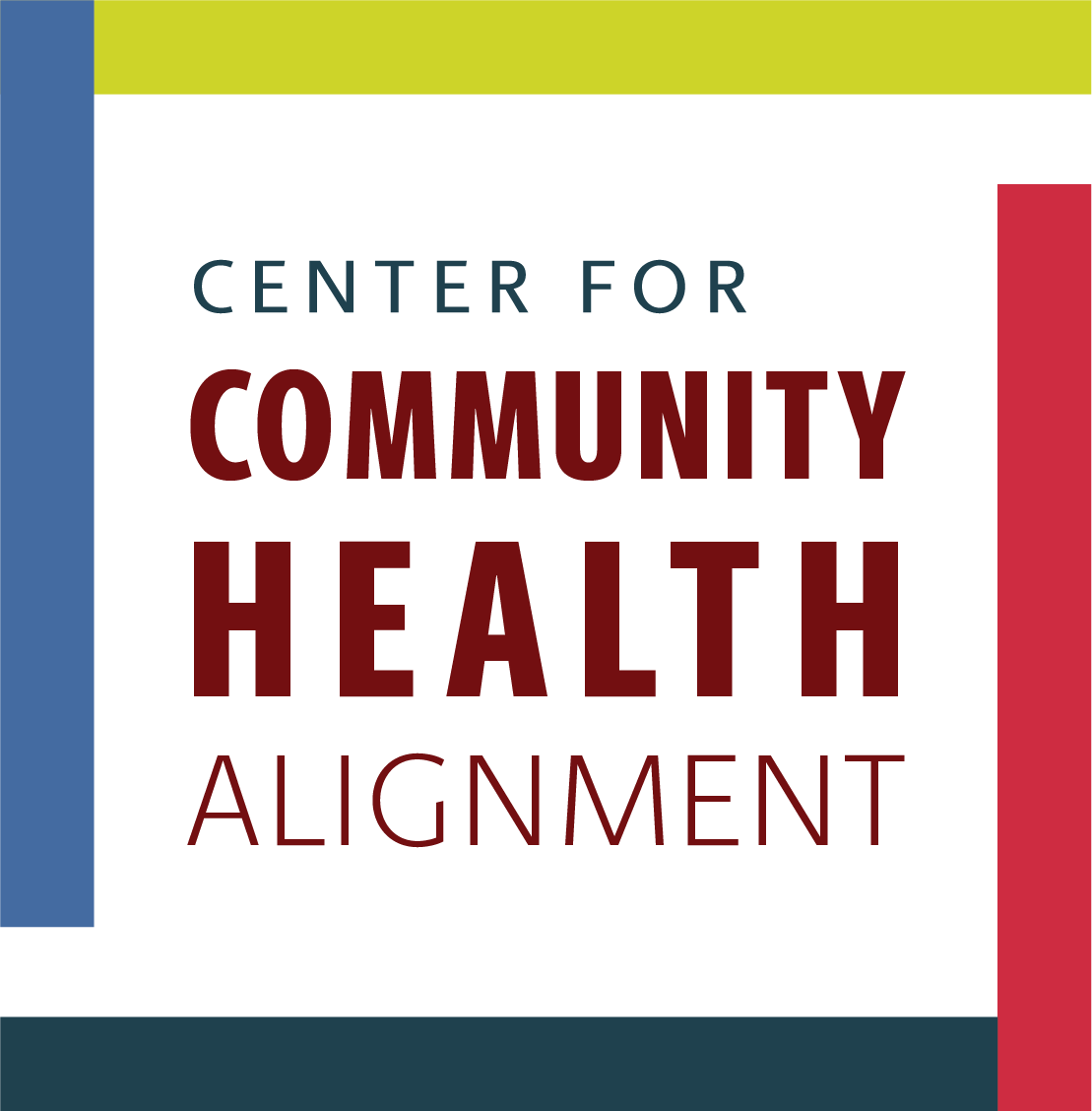 Getting to the heart of community health
[Speaker Notes: Our tagline is getting to the heart of community health]
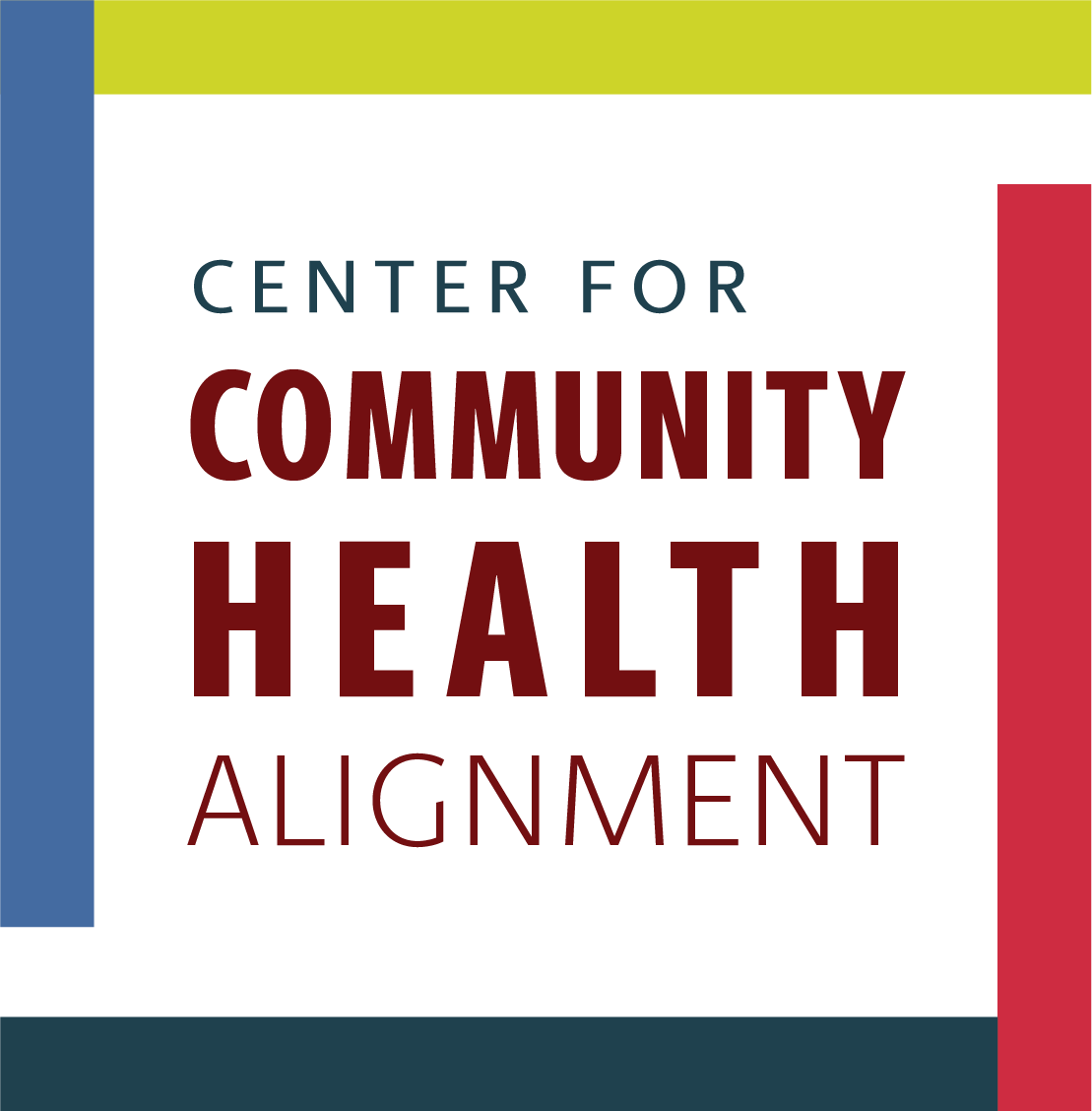 About CCHA
The Center for Community Health Alignment (CCHA)
is a community-engaged organization supported by the USC Arnold School of Public Health.
Our network of partners work alongside community
leaders to align efforts addressing health inequities
in South Carolina and nationwide.
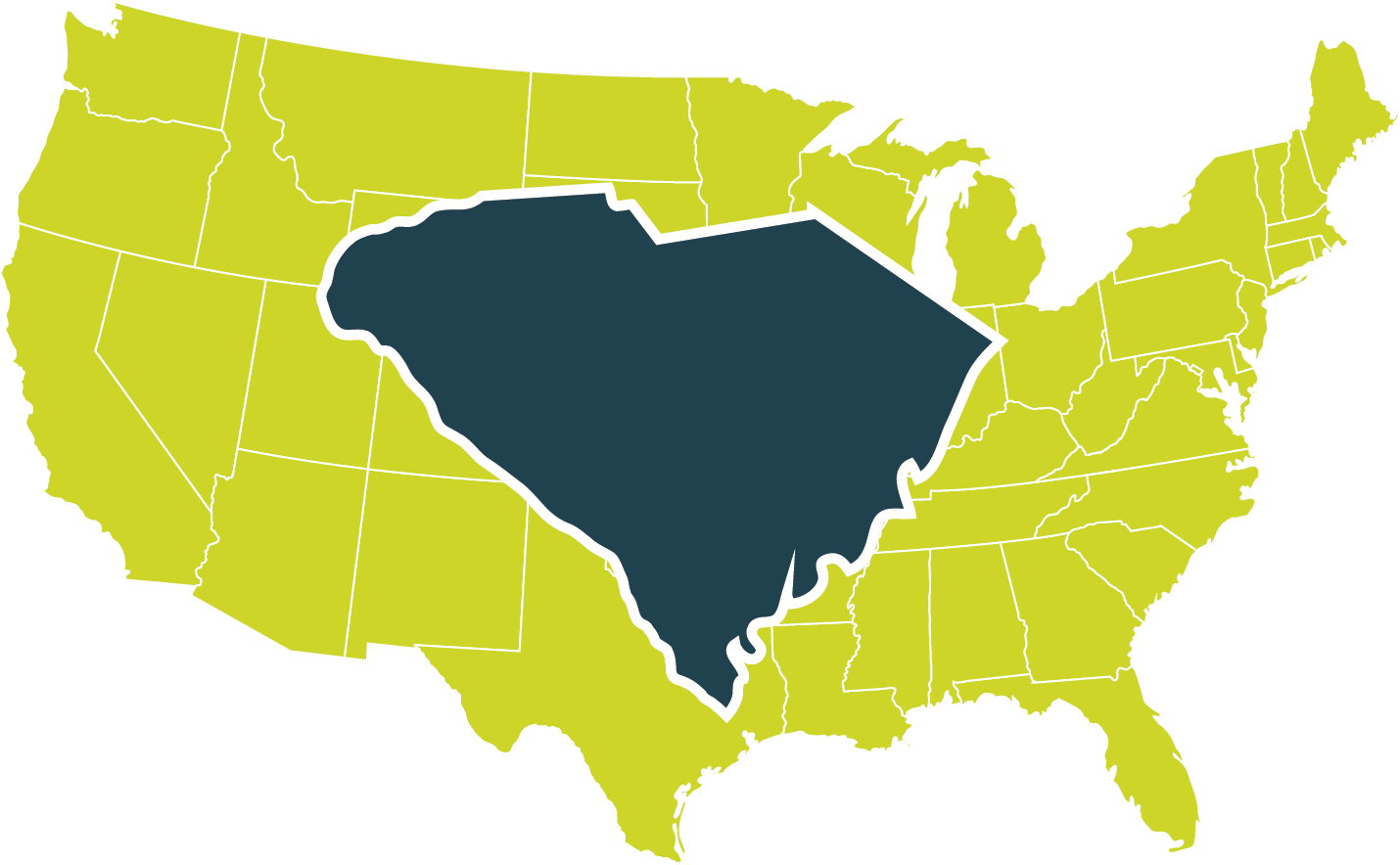 communityhealthalignment.org
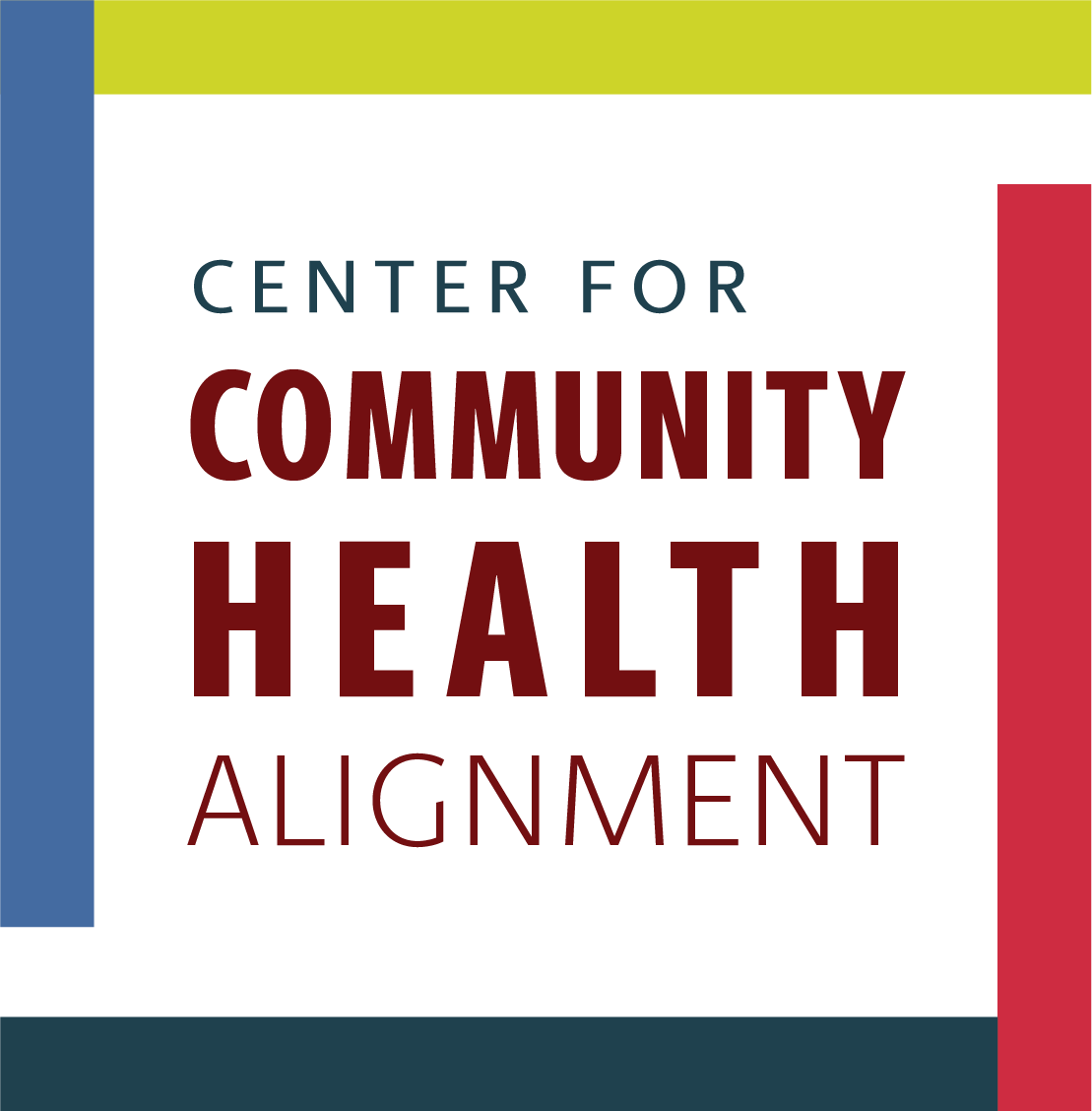 Our Team
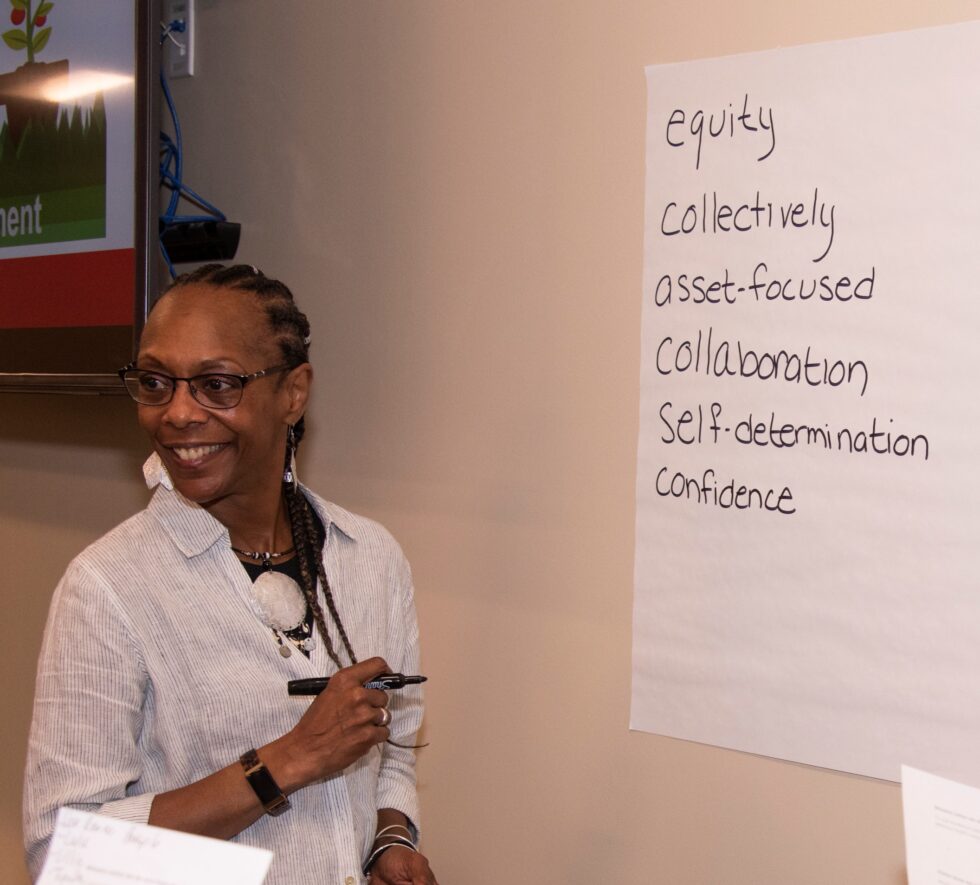 Our collective experience as community health workers (CHWs) and long time CHW allies, rooted in uplifting CHW voices and self-determination, is central to our work as a nationally recognized leader in CHW training and technical assistance.
communityhealthalignment.org
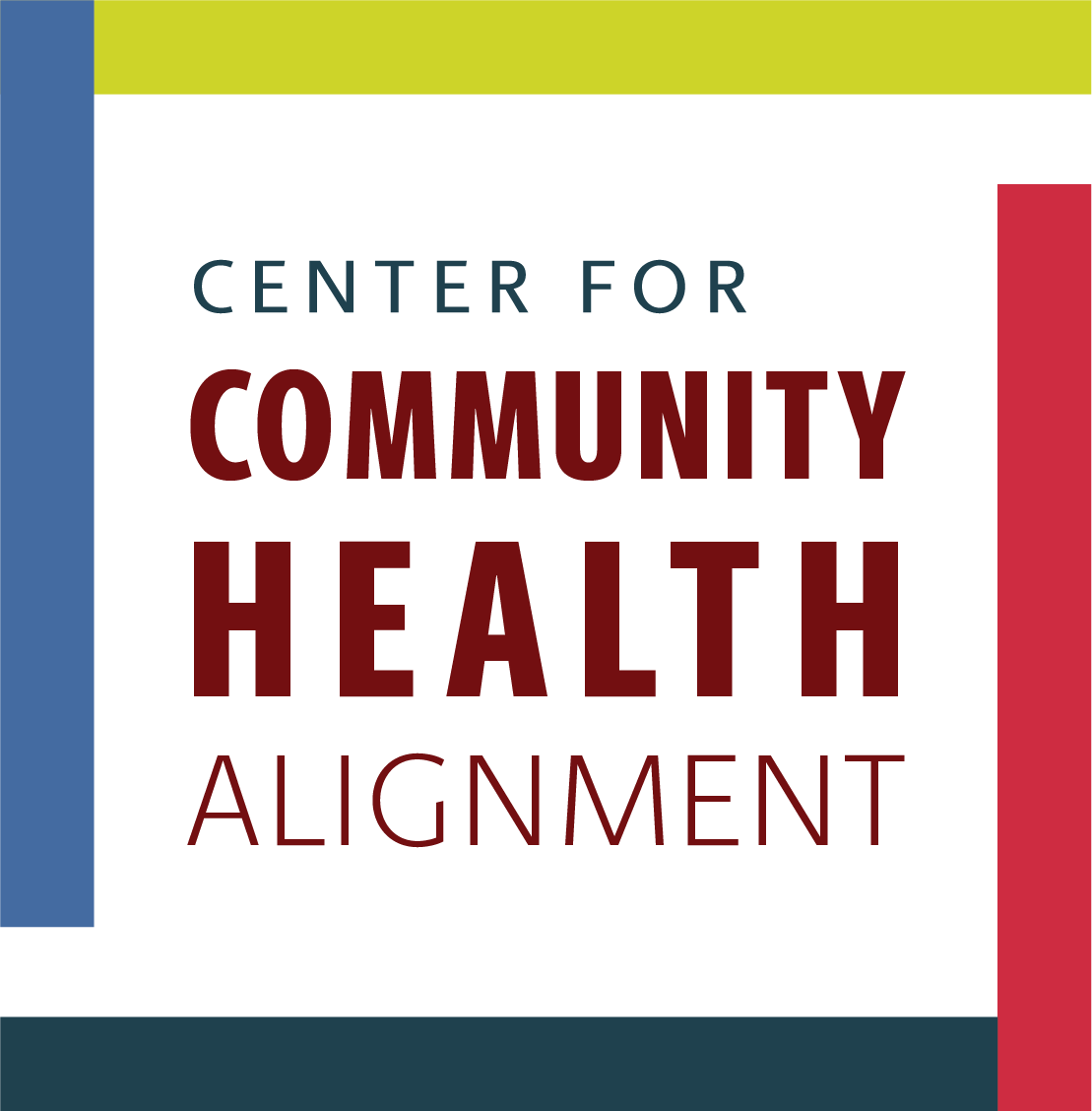 What is the SC CHW Prioritization Index?
Definition: A tool to identify priority areas for community health worker (CHW) employment
Objective: Support health equity by pin pointing communities with the greatest need
Clarification: ALL communities can benefit from CHWs
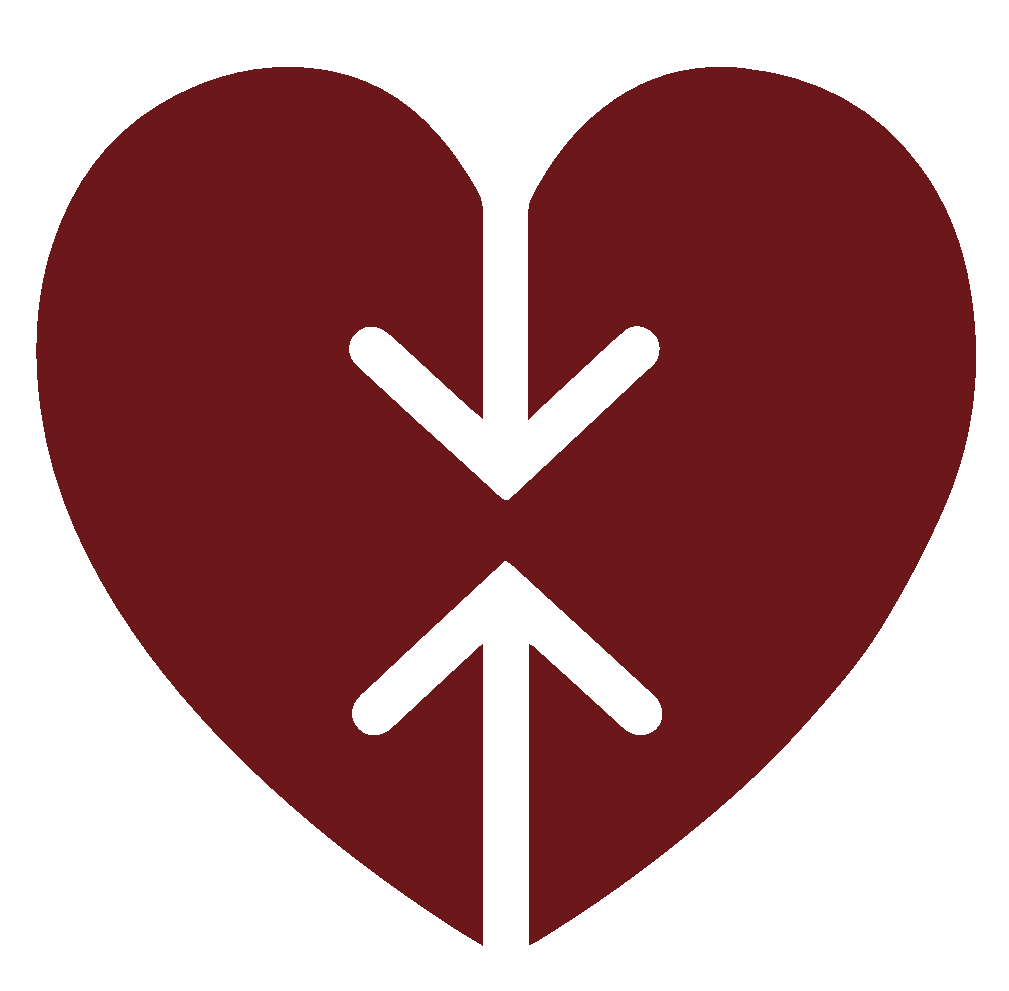 communityhealthalignment.org
[Speaker Notes: Is data driven. If you are in South Carolina and you don’t see your community, but you think you should, I encourage you to reach out to the United States Census. The index draws on Census data. It’s possible that we just do not have the data.]
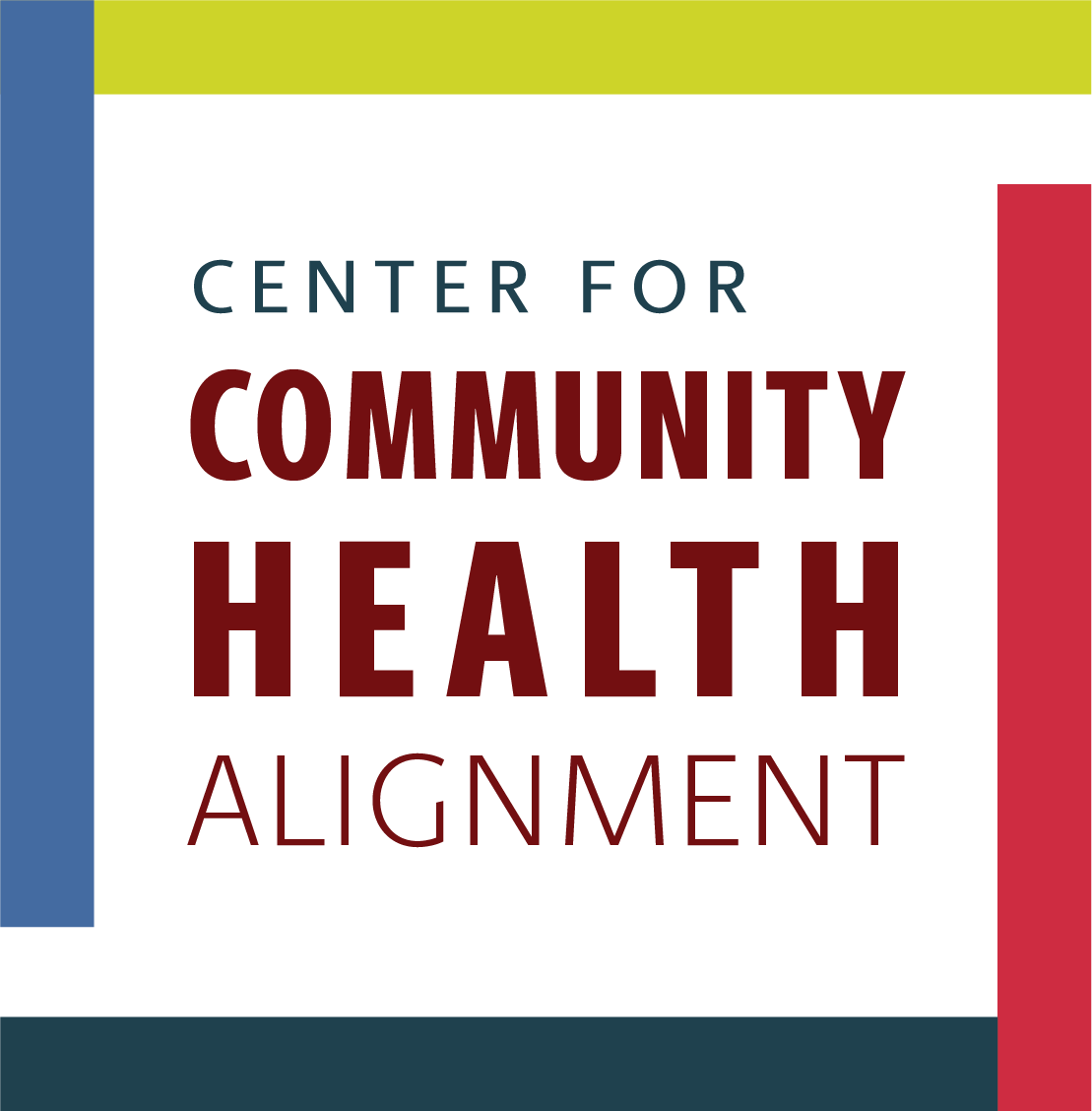 What Does Health Equity Mean to You?
We will take a few minutes to think about how data can advance health equity
Share your name, if you are a CHW or CHW ally, and where you work
Please come off mute or type in the chat
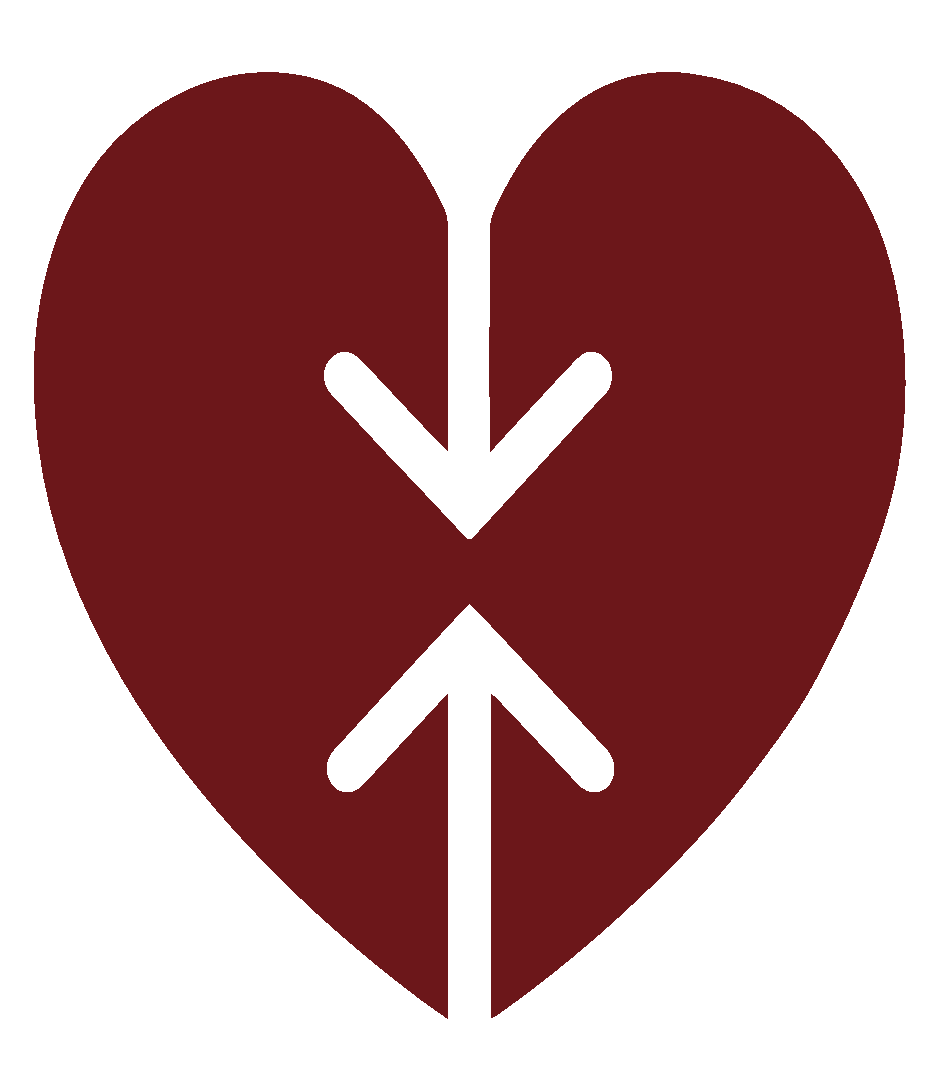 communityhealthalignment.org
[Speaker Notes: Take 5-6 minutes on this. Ask people to share questions and thoughts throughout the presentation.]
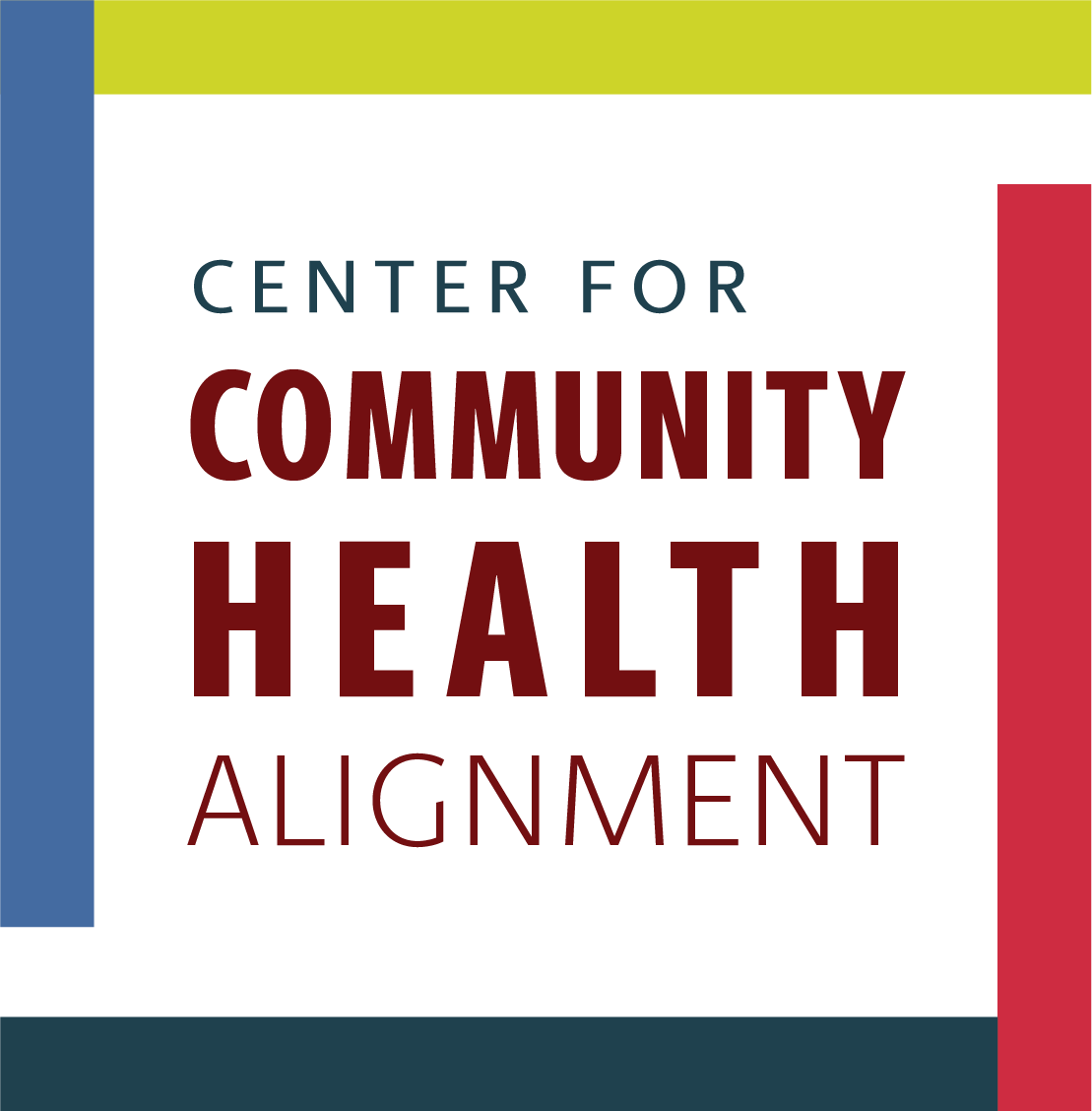 Thank You For Sharing!
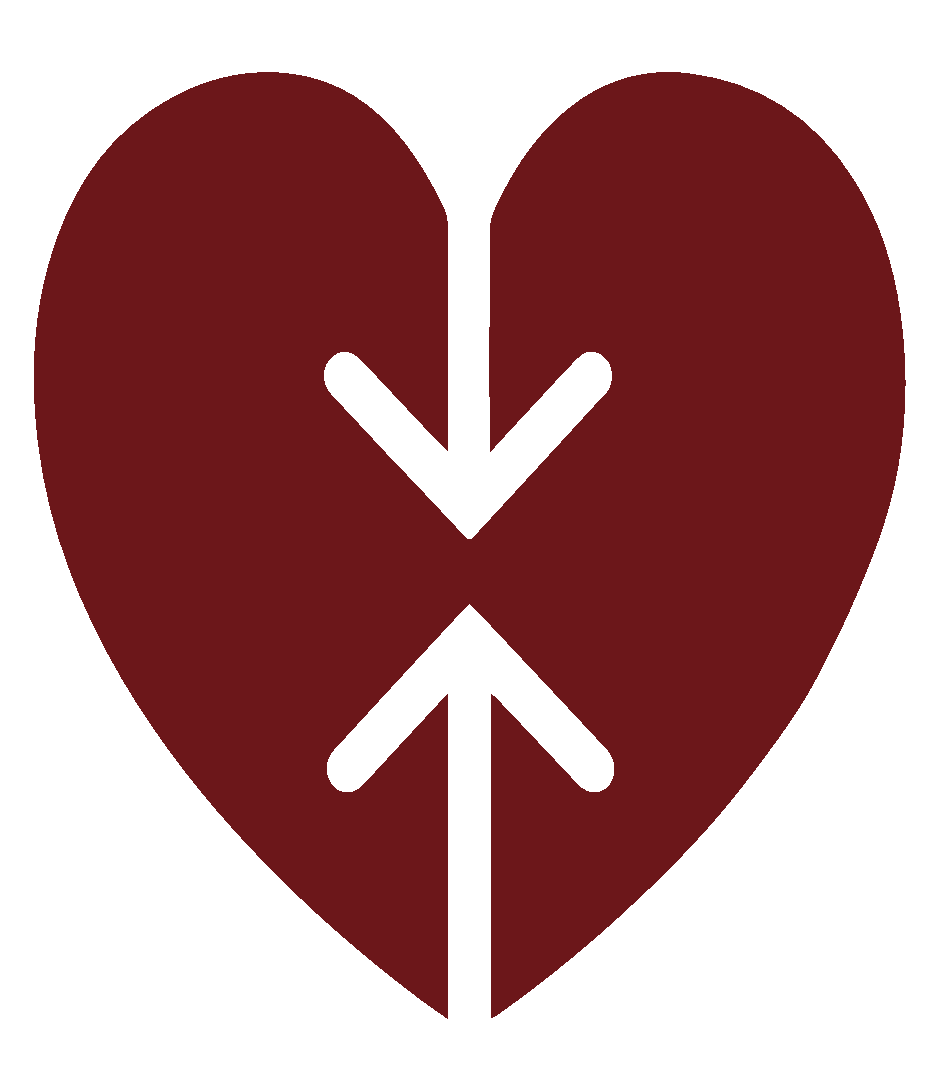 communityhealthalignment.org
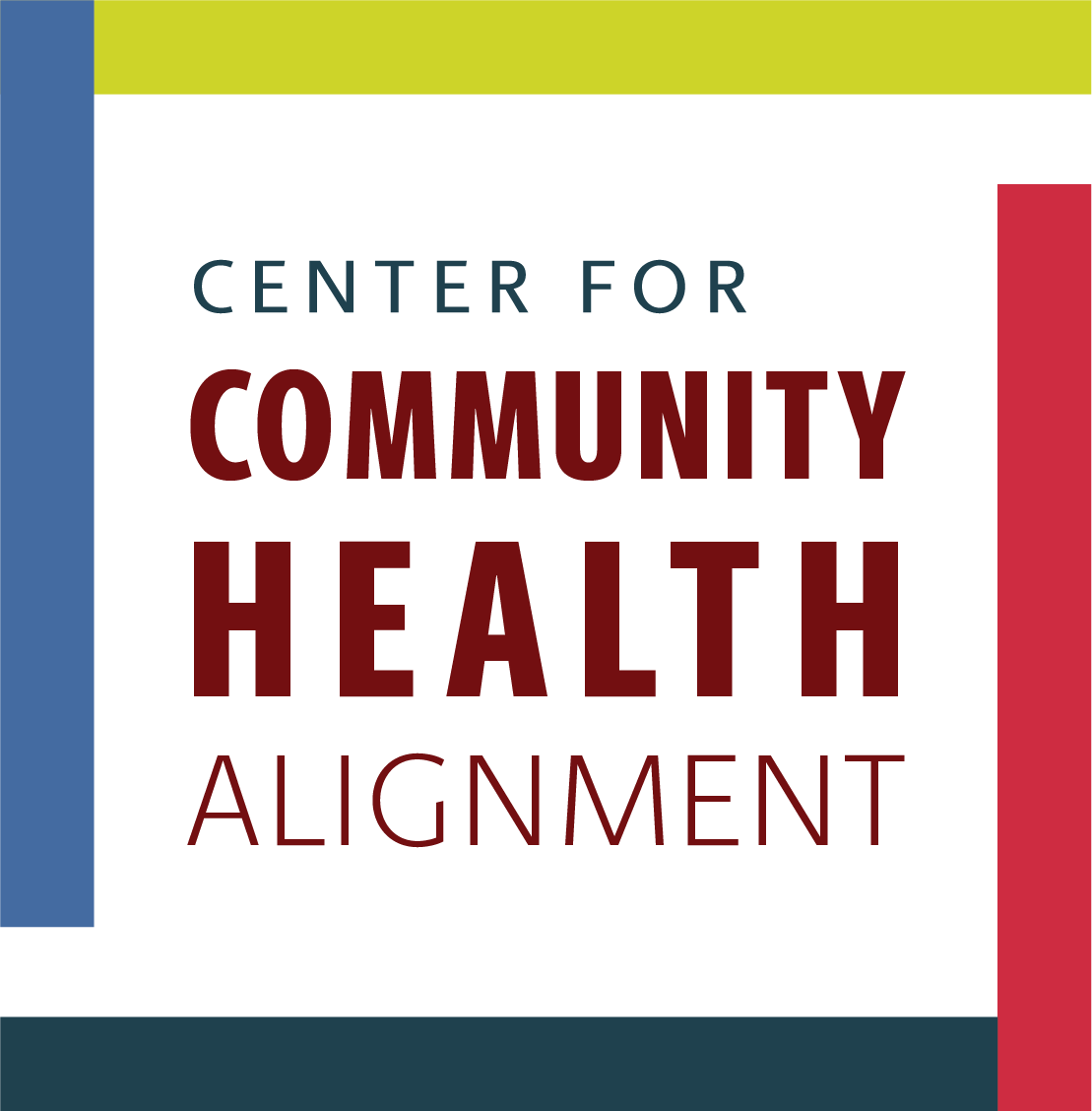 Development of the SC CHW Index
Data collected and analyzed by the South Carolina Center for Rural and Primary Healthcare (CRPH) at the USC School of Medicine
Data visualized in ArcGIS by Center for Community Health Alignment (CCHA)
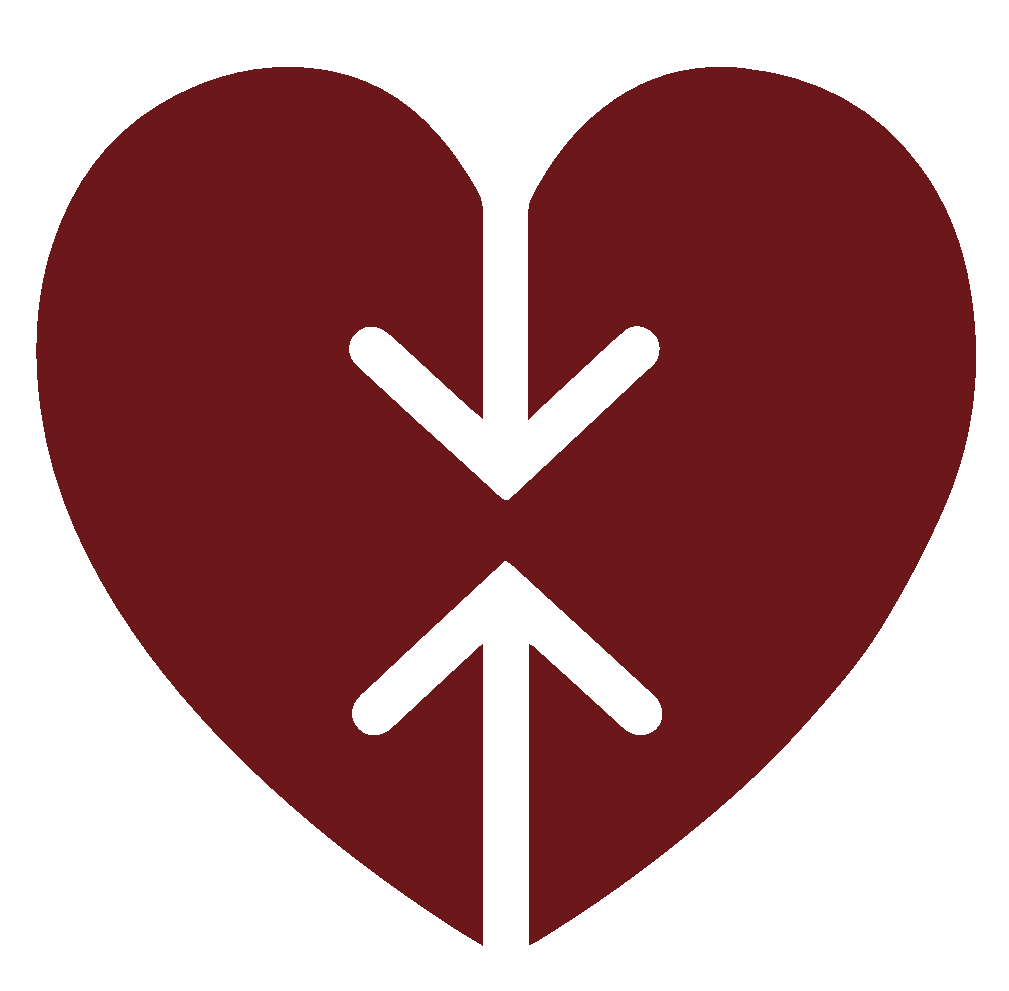 communityhealthalignment.org
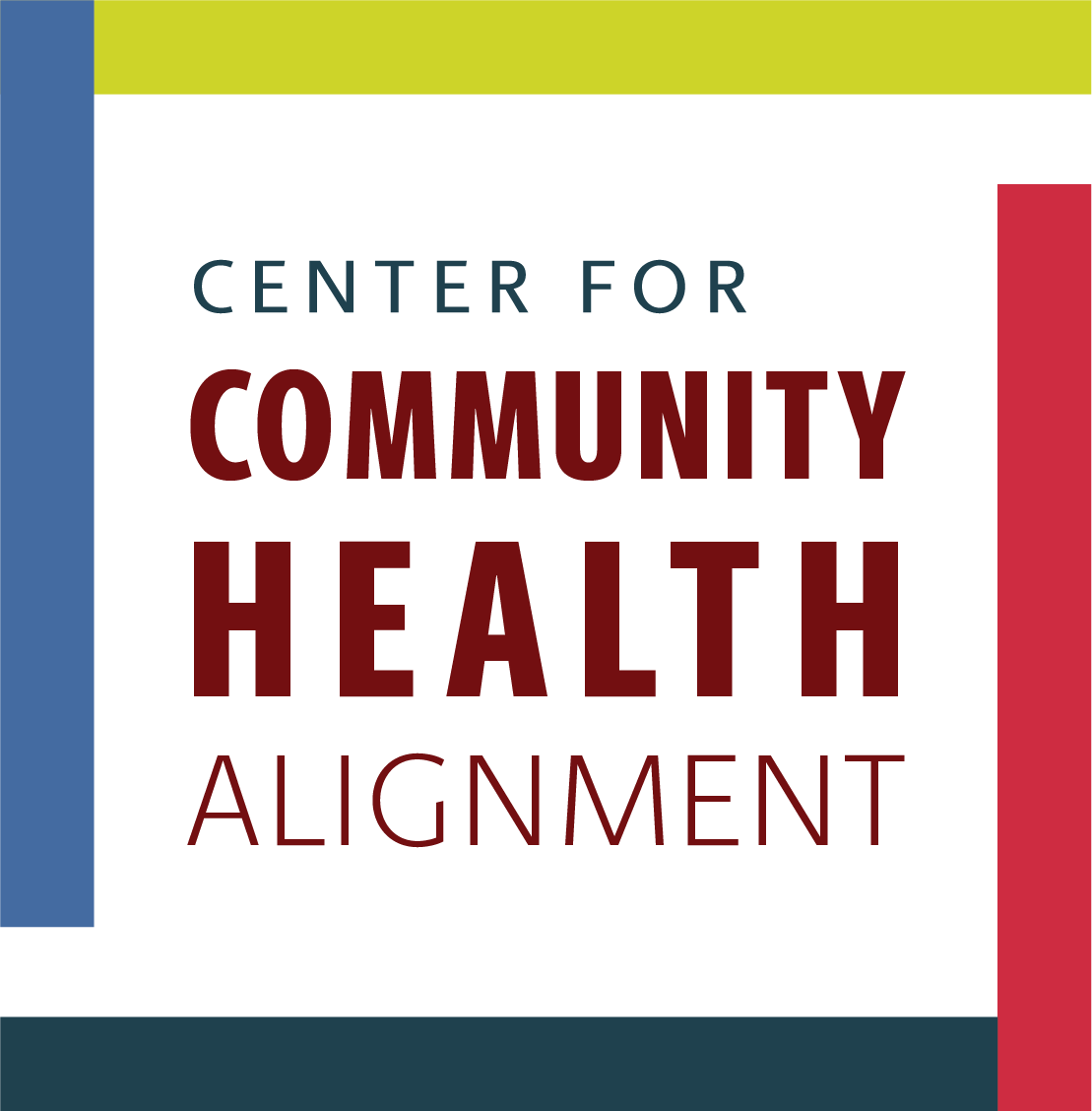 Data Sources
Utilizes cross-sectional data from:
The 2021 American Community Survey (U.S. Census ACS)
South Carolina Revenue and Fiscal Affairs Office (RFA)
South Carolina Department of Health and Environmental Control (SC DHEC)’s South Carolina Community Health Assessment Network (SCAN)
Health Resources Service Administration (HRSA)
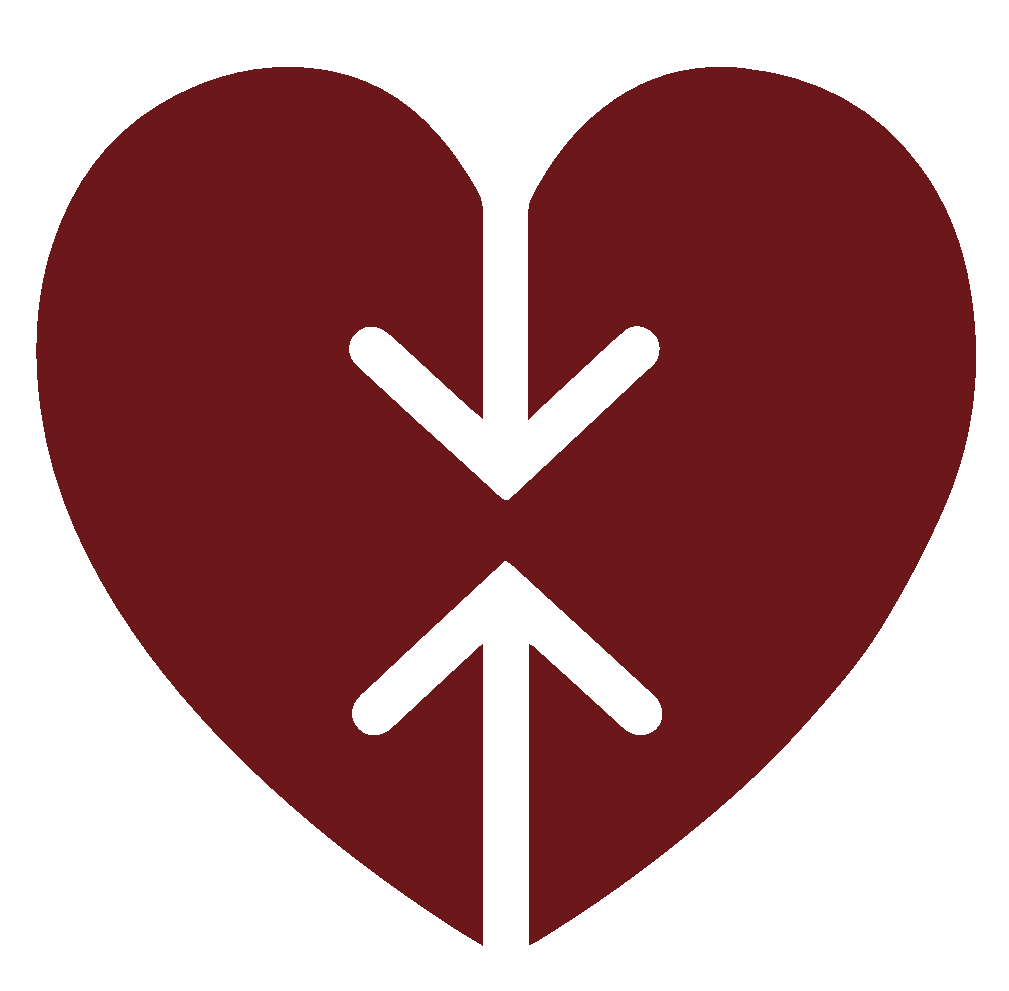 communityhealthalignment.org
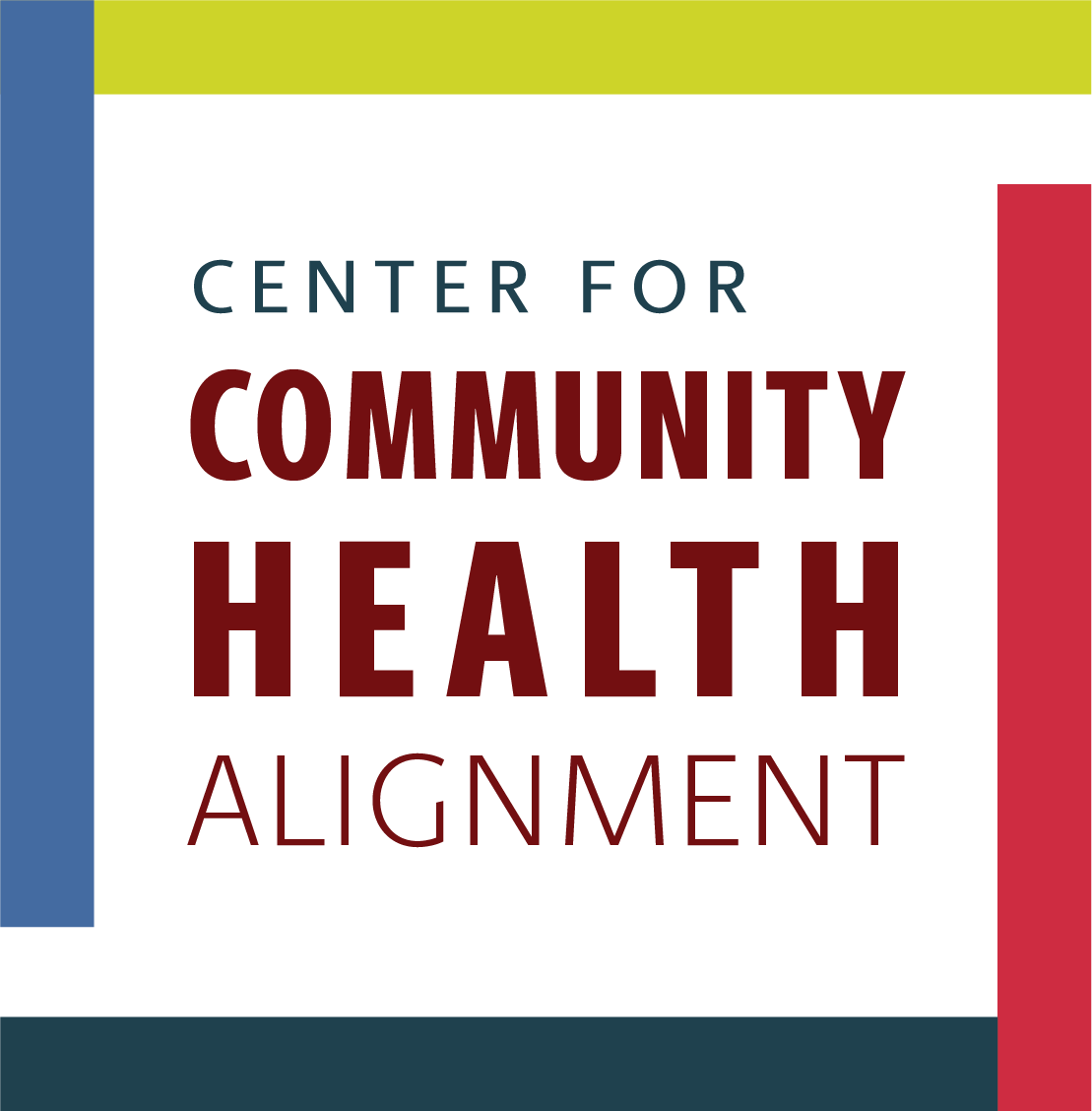 Some of the Data Used
Uninsured rate (ACS)
Income per capita (ACS)
Poverty rate (ACS)
Health indicators (e.g., diabetes and hypertension, among others)(RFA)
Healthcare provider availability (RFA)
FQHCs/ CHCs per 1k residents (HRSA)
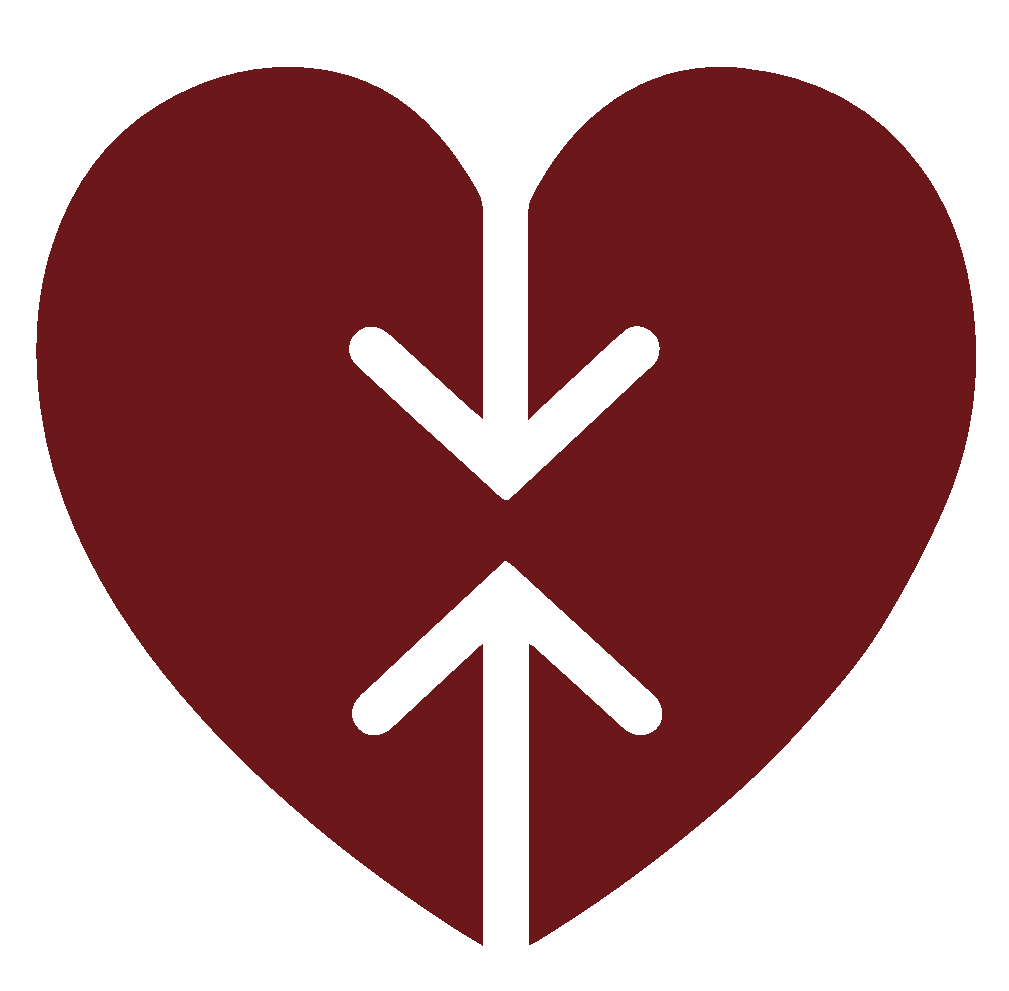 communityhealthalignment.org
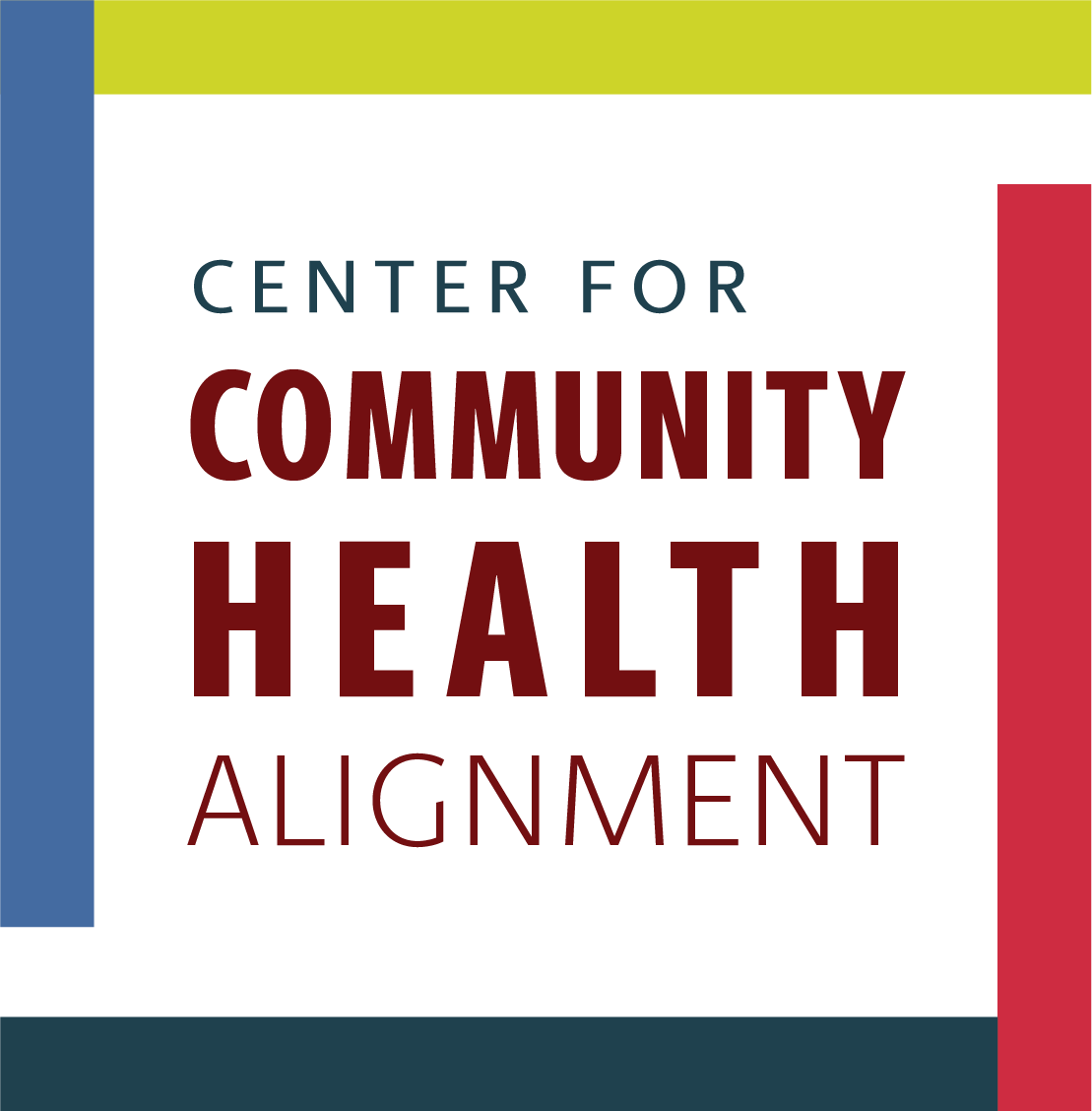 How Do You Use Data in Your Work?
How do you use cross-sectional quantitative data in your work?
Do you use census data or state health data to inform your work? 
Please come off mute or write in the chat as you feel comfortable
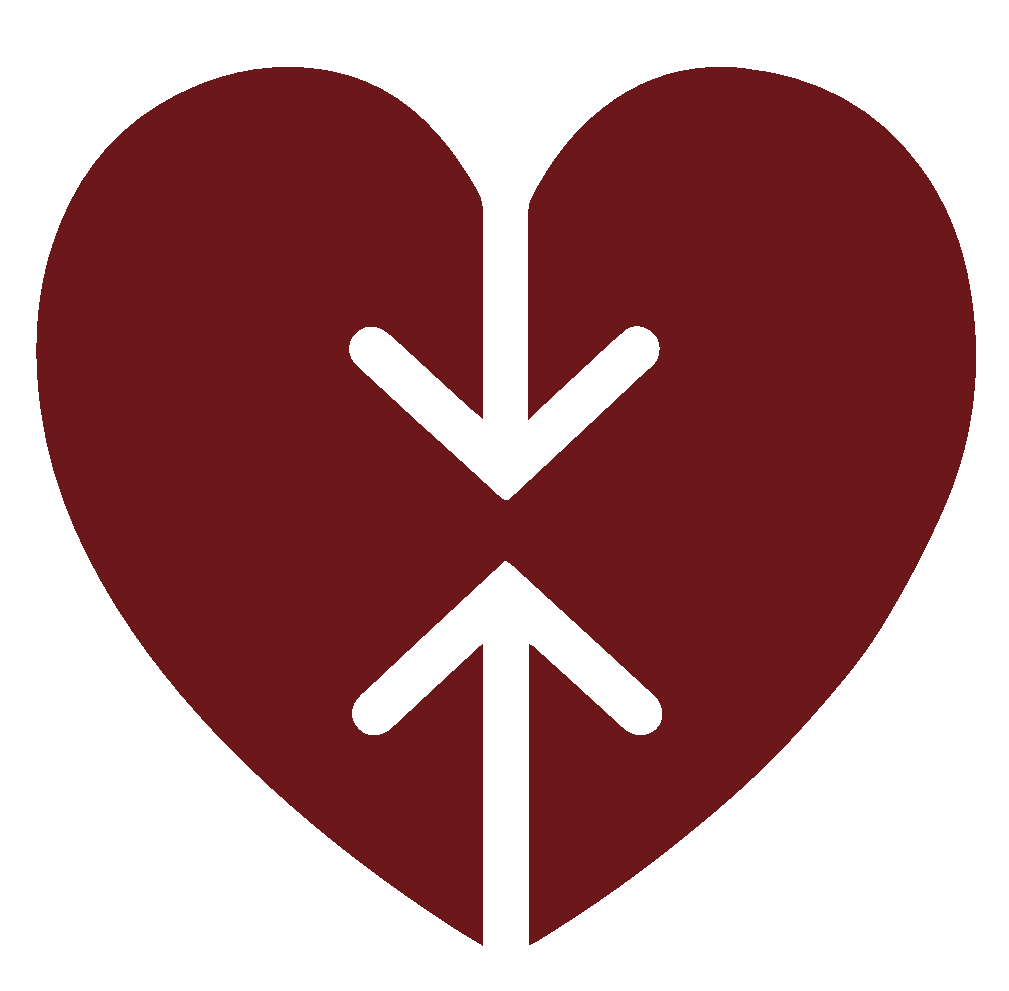 communityhealthalignment.org
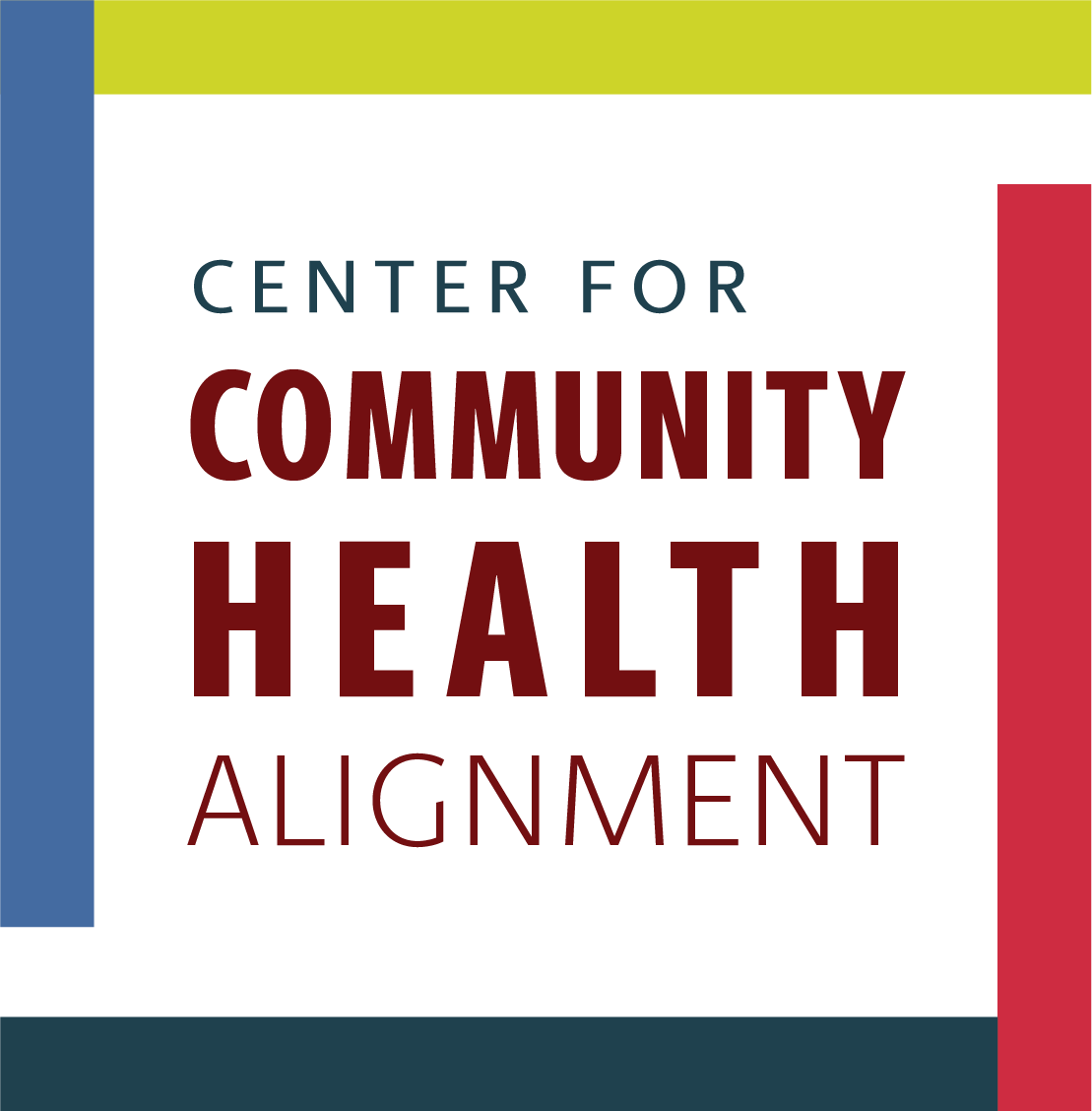 Thank You For Sharing!
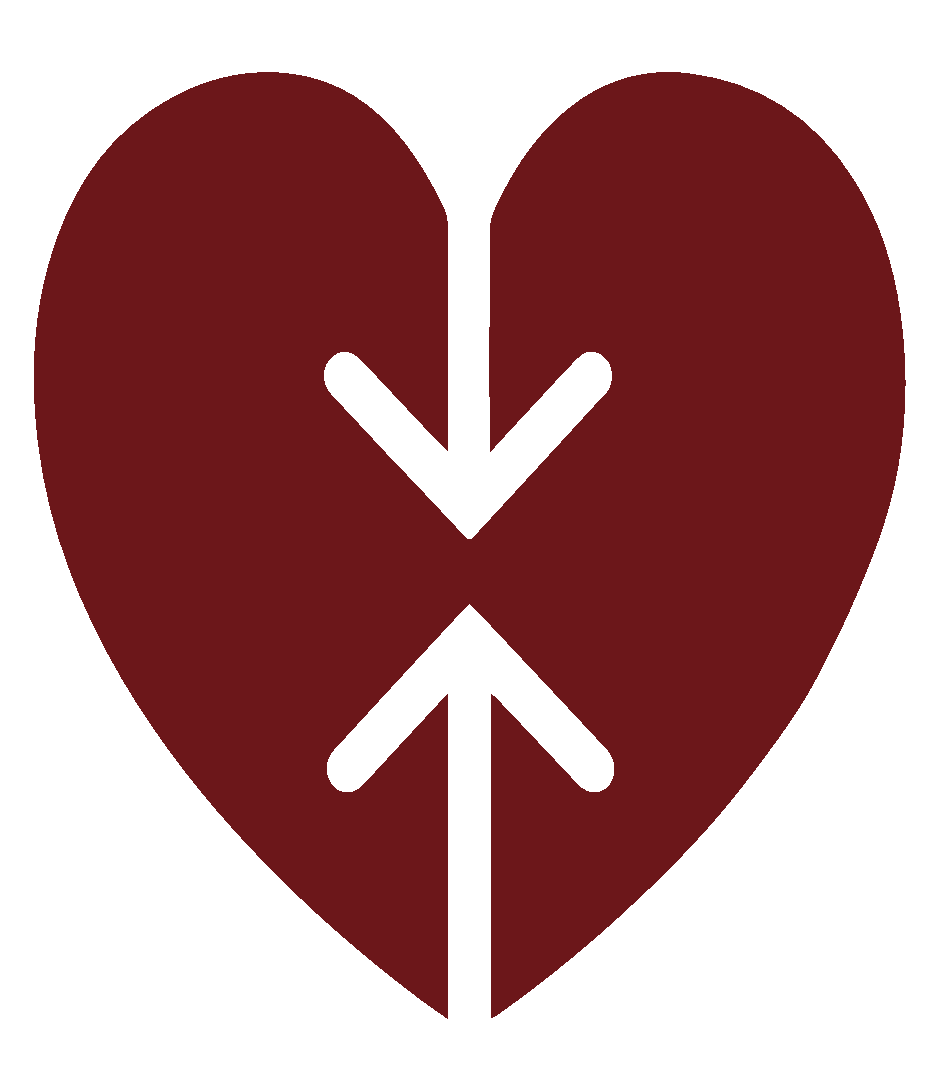 communityhealthalignment.org
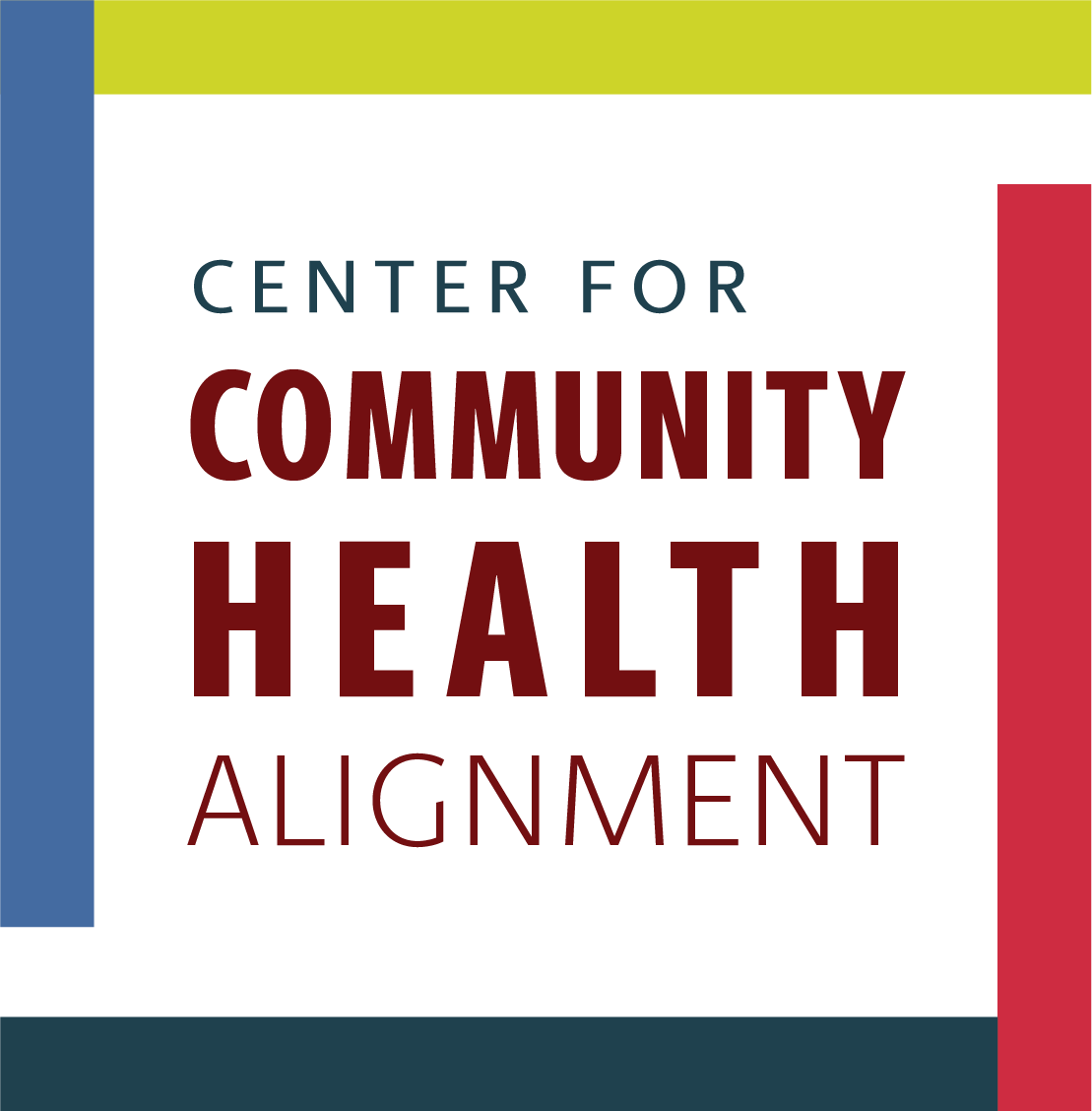 Using the SC CHW Prioritization Index Maps
0=lowest priority level  1= highest priority level
You can zoom in and out by selecting the + and – symbols in the top left corner of the map or pressing Ctrl and using the wheel in your mouse. 
Zip codes and counties can be selected for more information
Legends are available under each data set and in the top left of the data menu
Depending on the view of the map you can identify priority areas on the state, regional, or county level. 
You can filter out lower or higher population areas
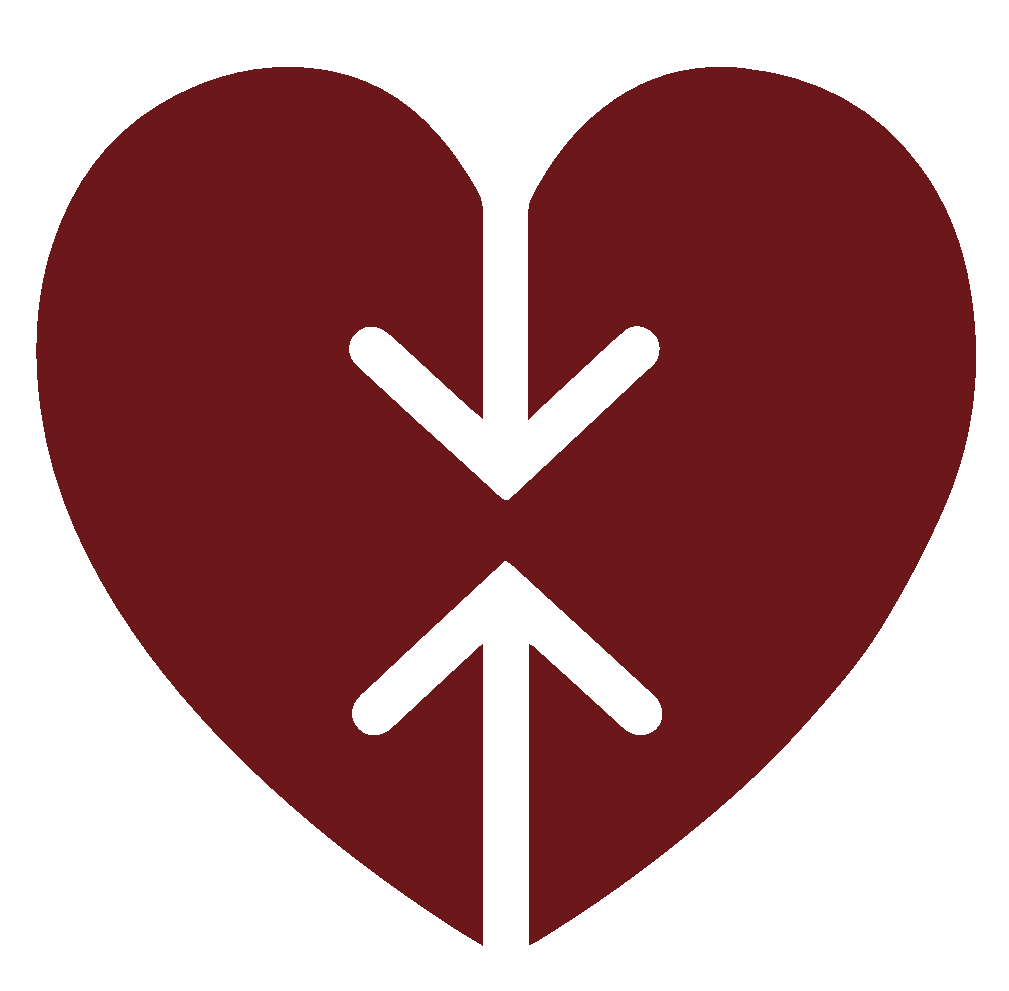 communityhealthalignment.org
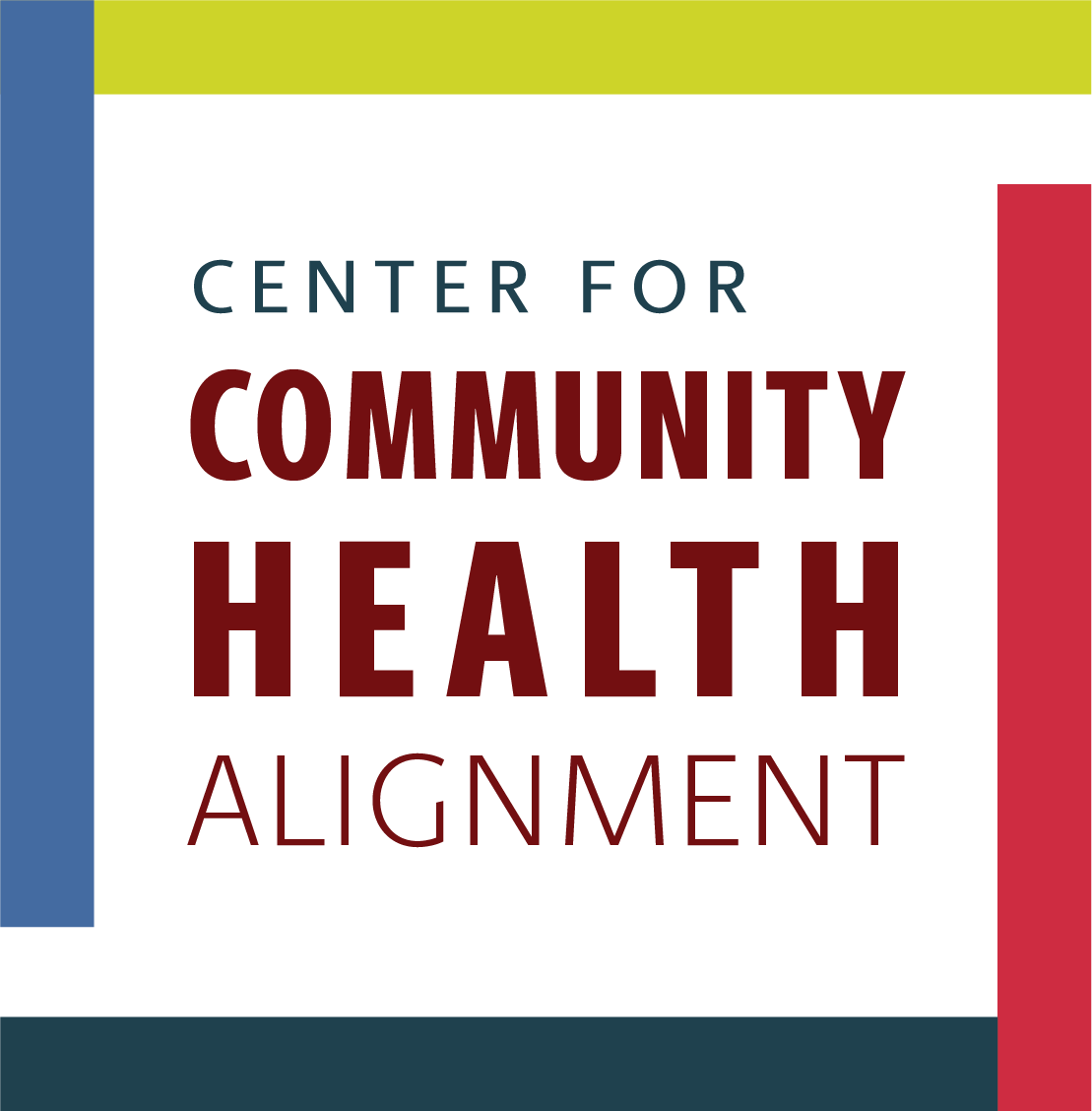 Leveraging the Index for Community Health Programs
Data from RFA and SCAN can be used to identify which zip codes experience             higher rates of:
Diabetes
Hypertension
Low birth weight
Other health disparities
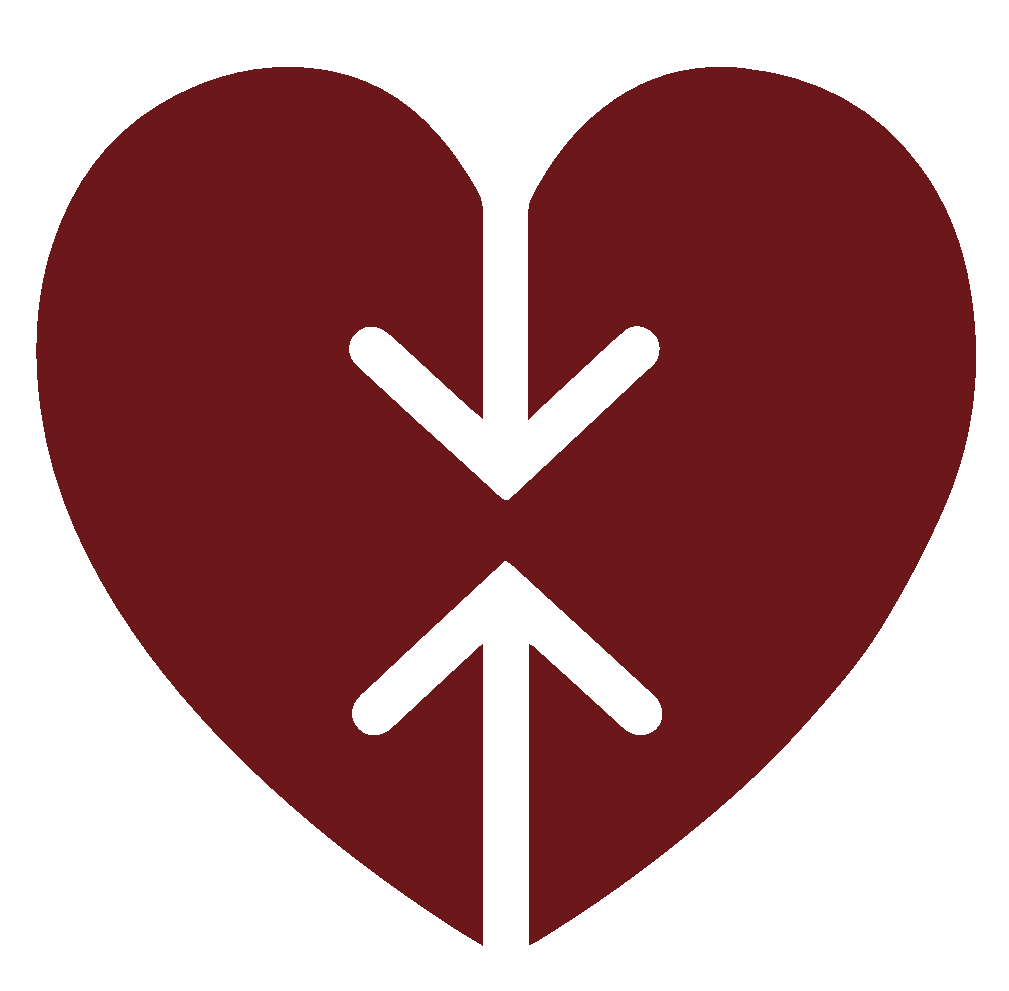 communityhealthalignment.org
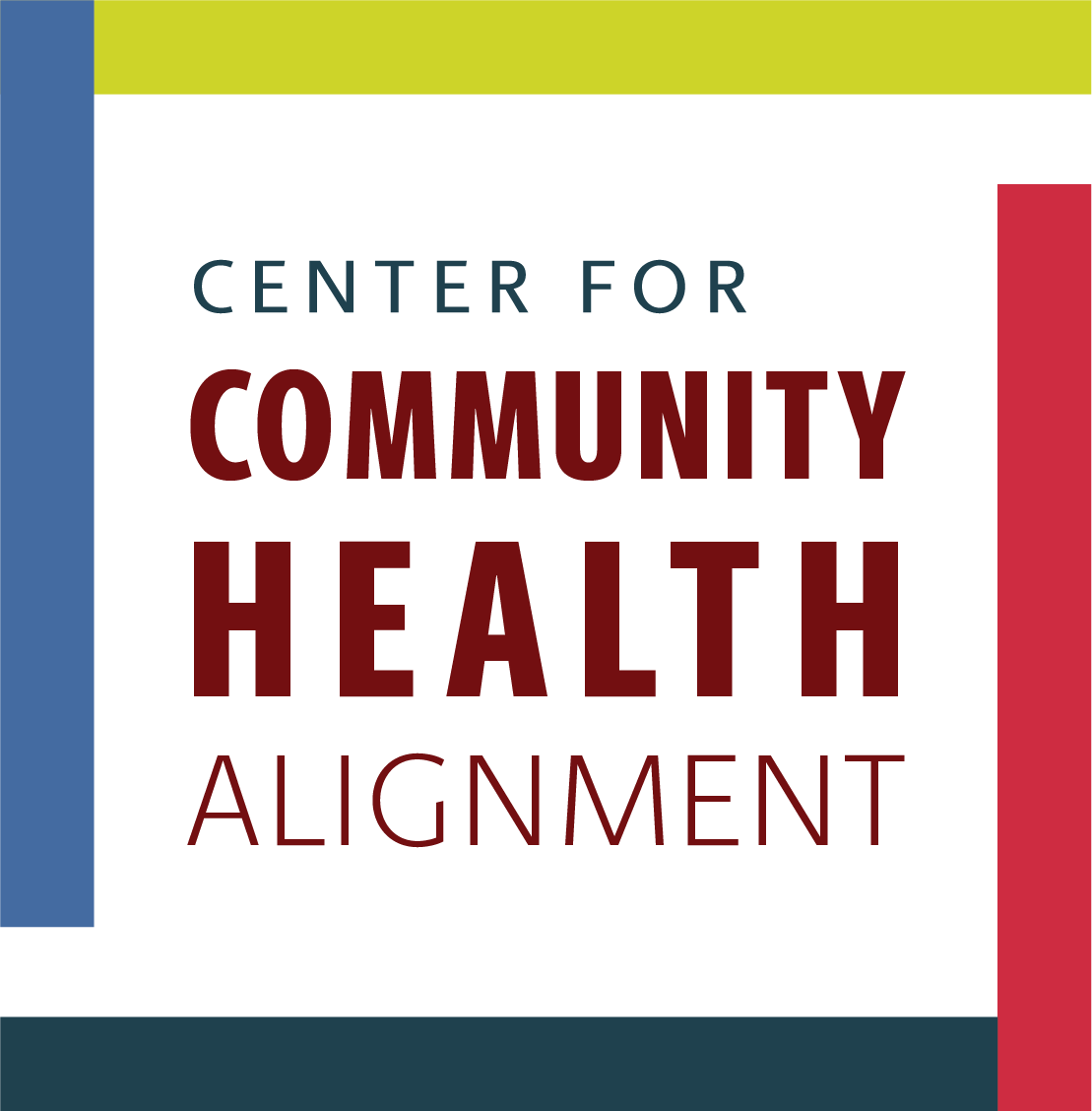 Summary
SC CHW Prioritization Index is a tool to identify priority areas for community health worker (CHW) employment
Developed by CRPH and CCHA
Utilizes data from ACS, RFA, and HRSA to examine health disparities across SC on zip code and county levels
Can be used to inform community health program focus areas
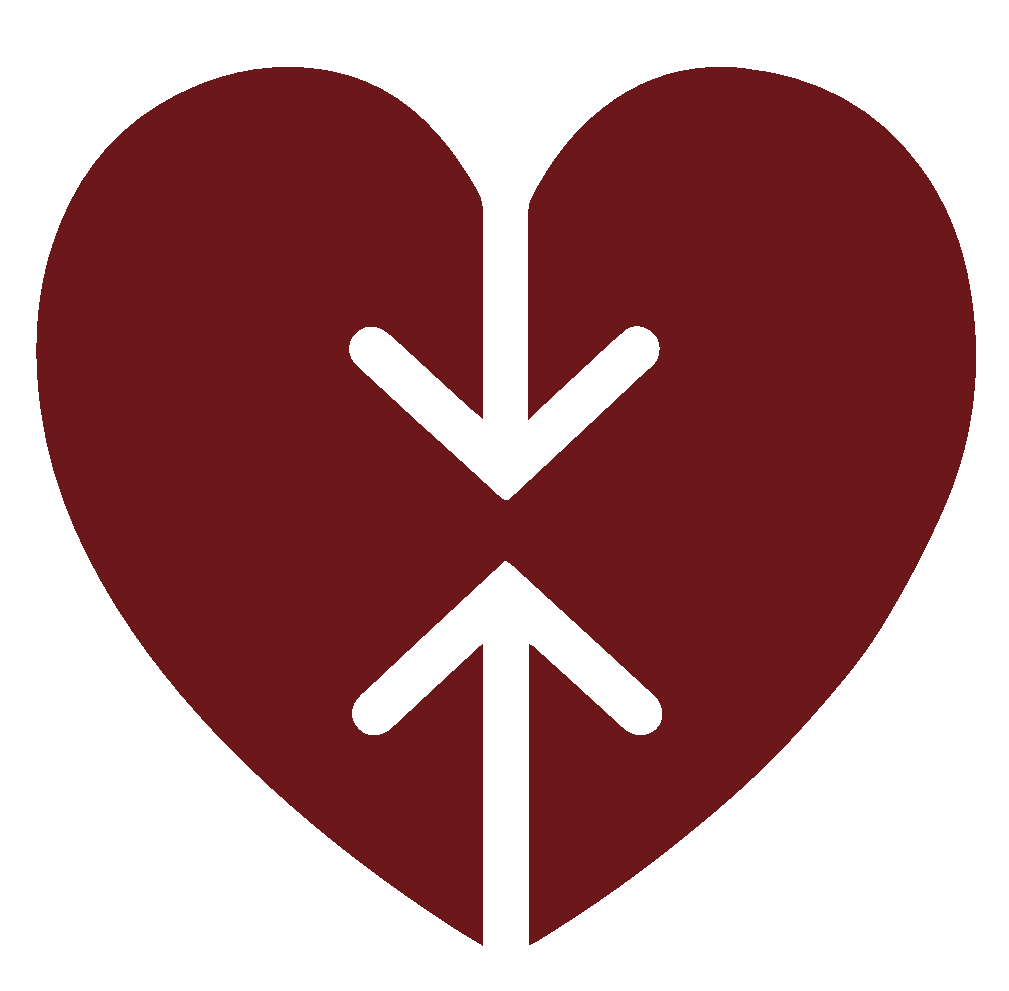 communityhealthalignment.org
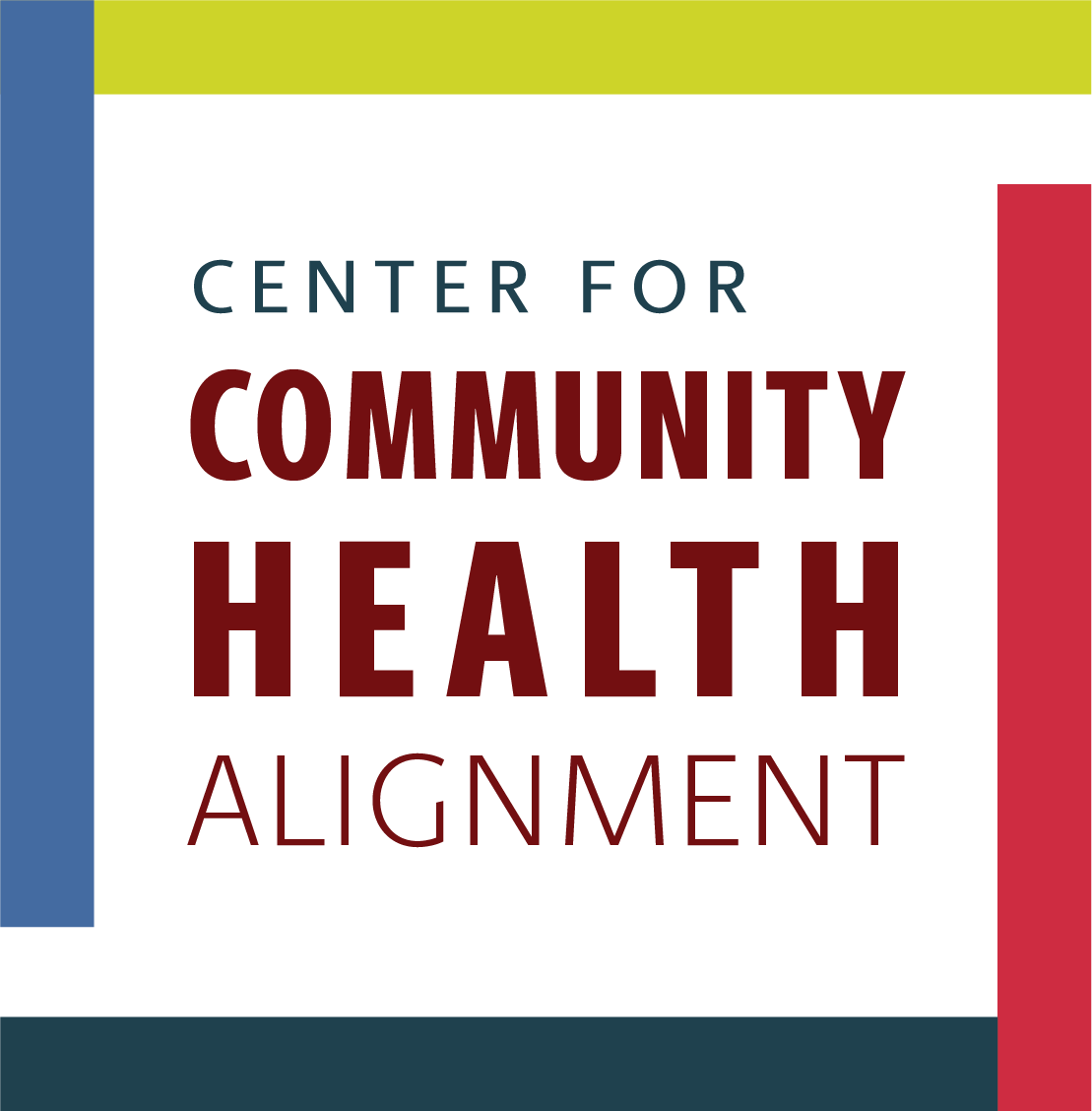 Limitations
The data presented in the index is cross-sectional, it is only a snapshot from a single moment in time. Trends change over time.
Taken as a whole, there is not an emphasis or weight placed on a singular indicator. All data are treated equally.
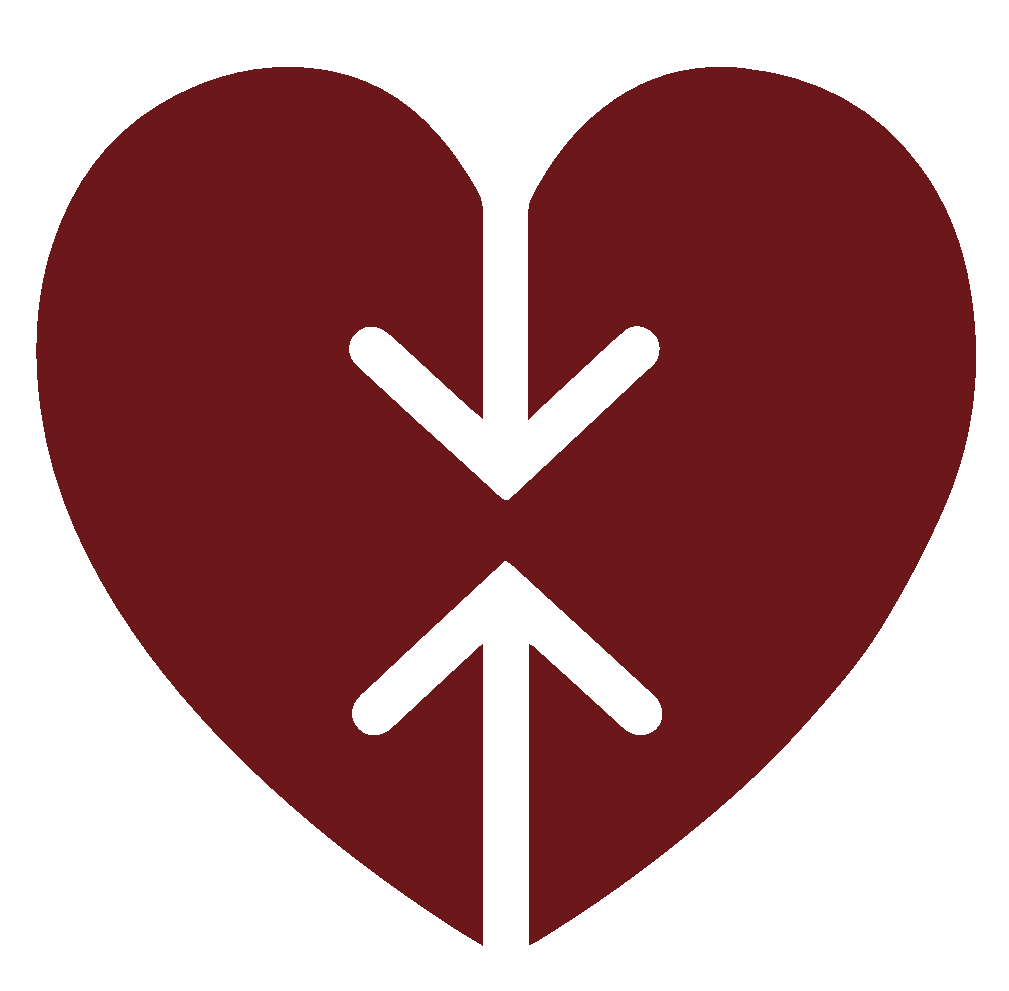 communityhealthalignment.org
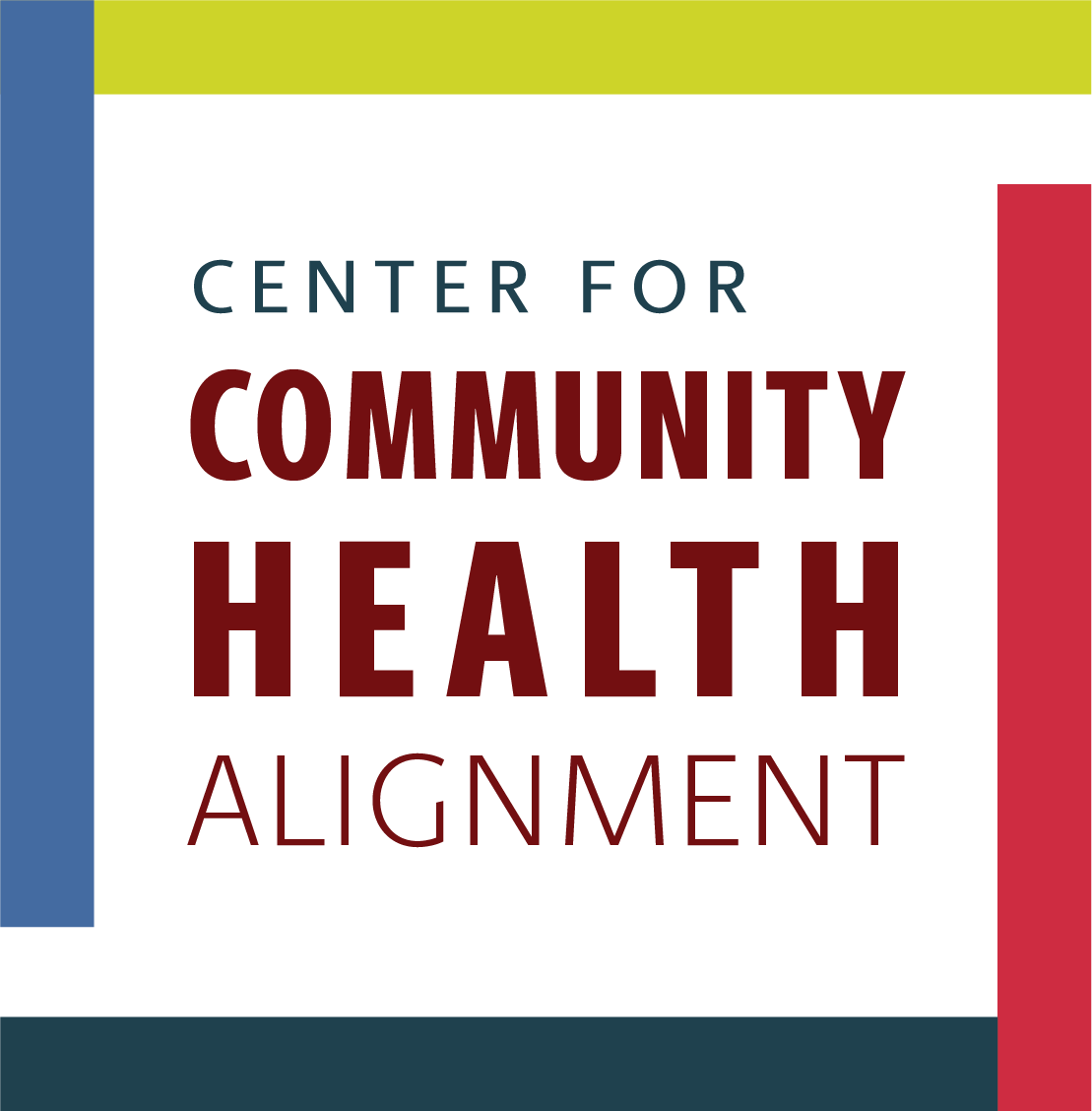 Questions for the Group
How well do the index’s criteria reflect the challenges you encounter in your communities?
Which aspects of the index do you find most relevant to identifying community health needs, and why?
What additional data or qualitative insights would you suggest including in the index to enhance its accuracy and usefulness?
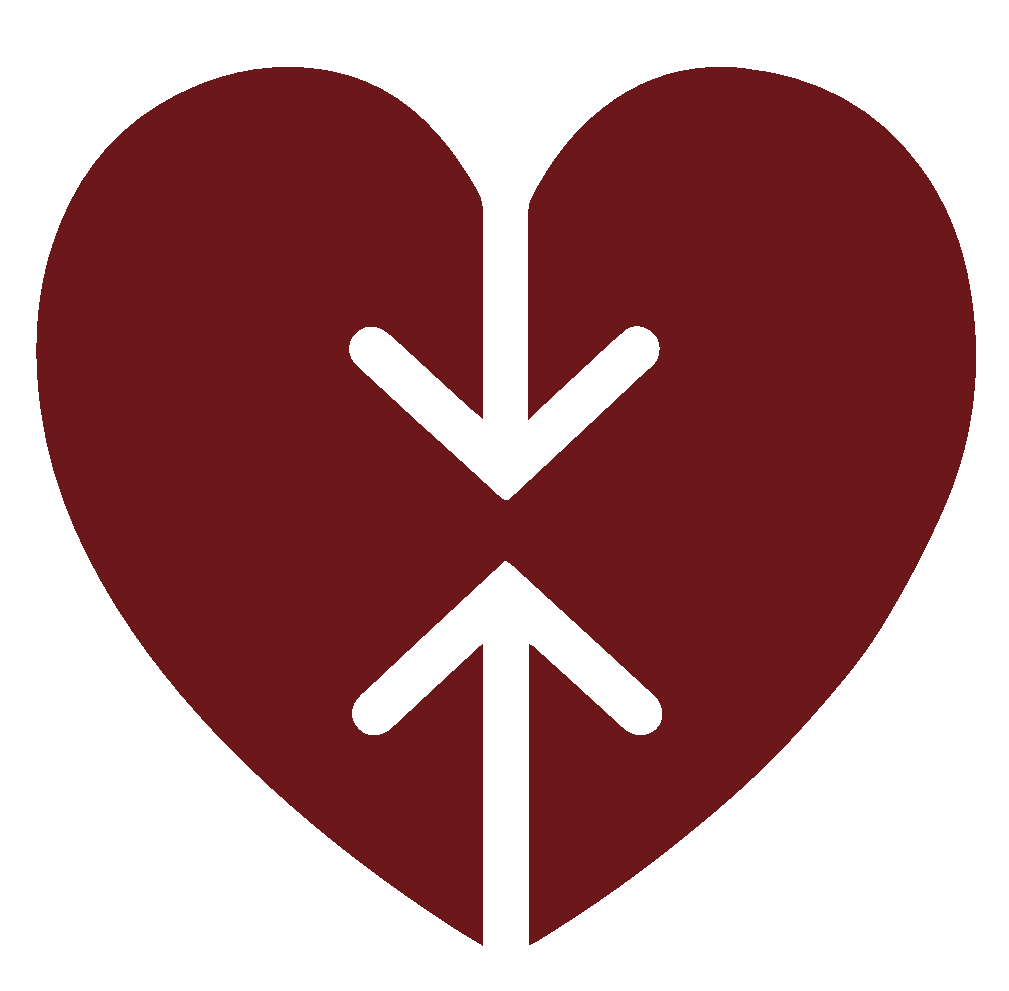 communityhealthalignment.org
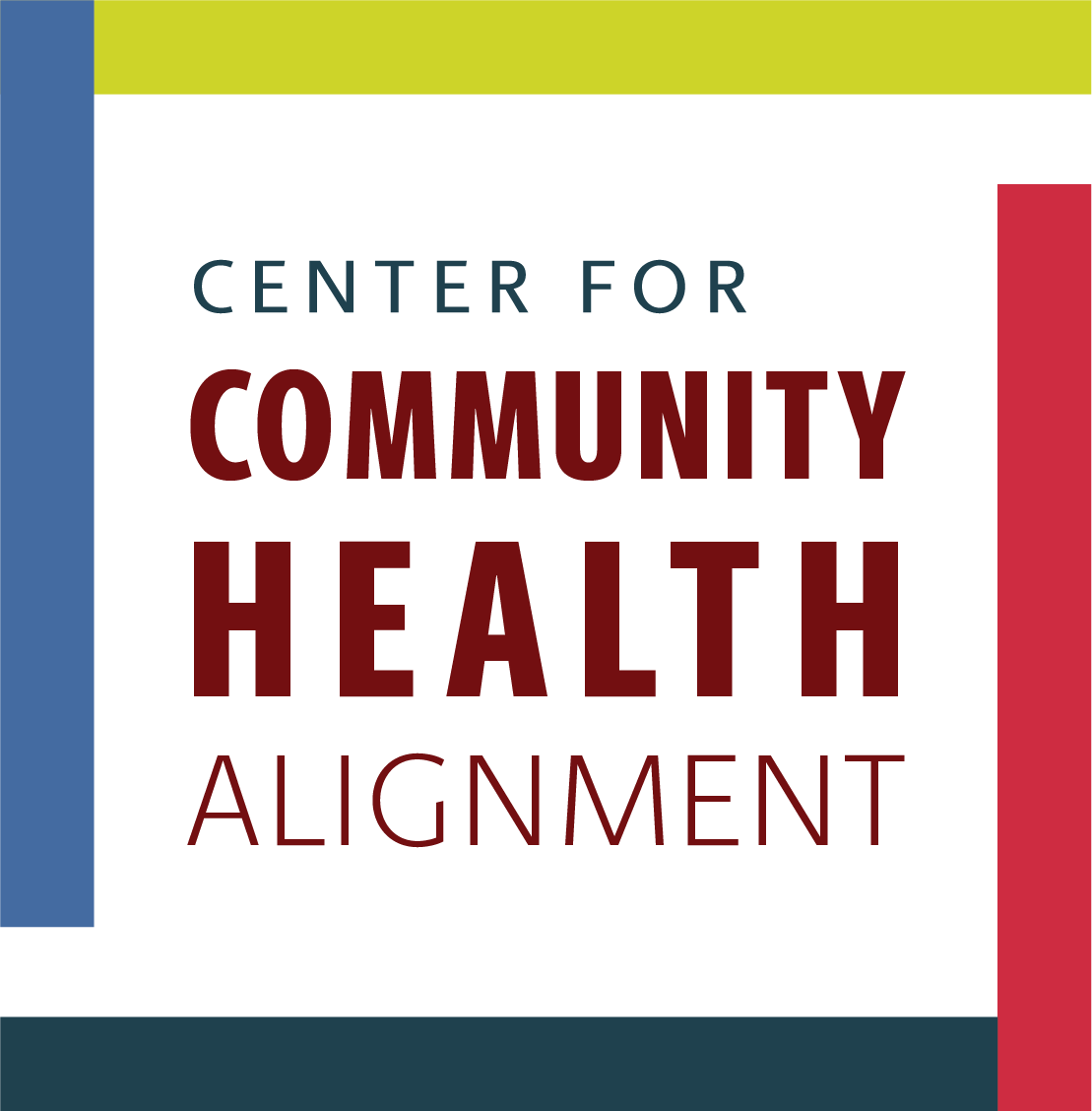 Thank You For Sharing!
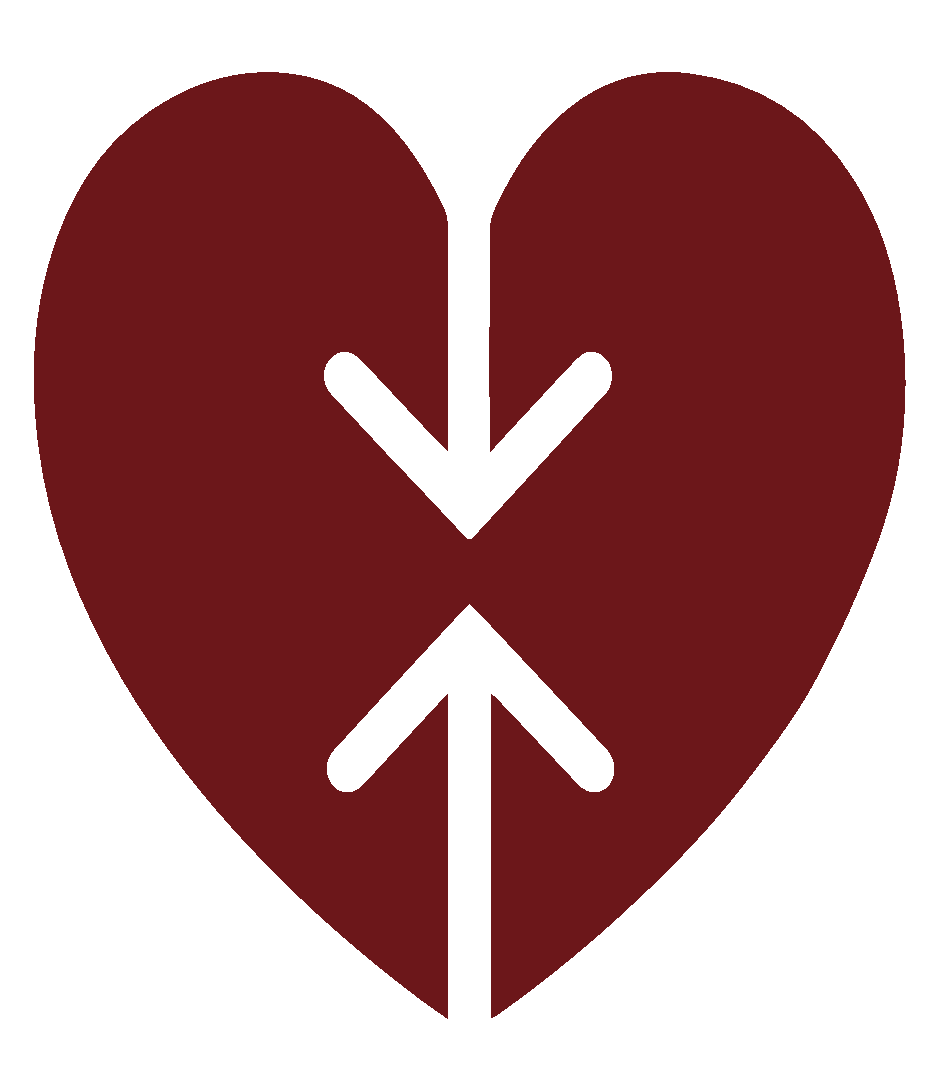 communityhealthalignment.org
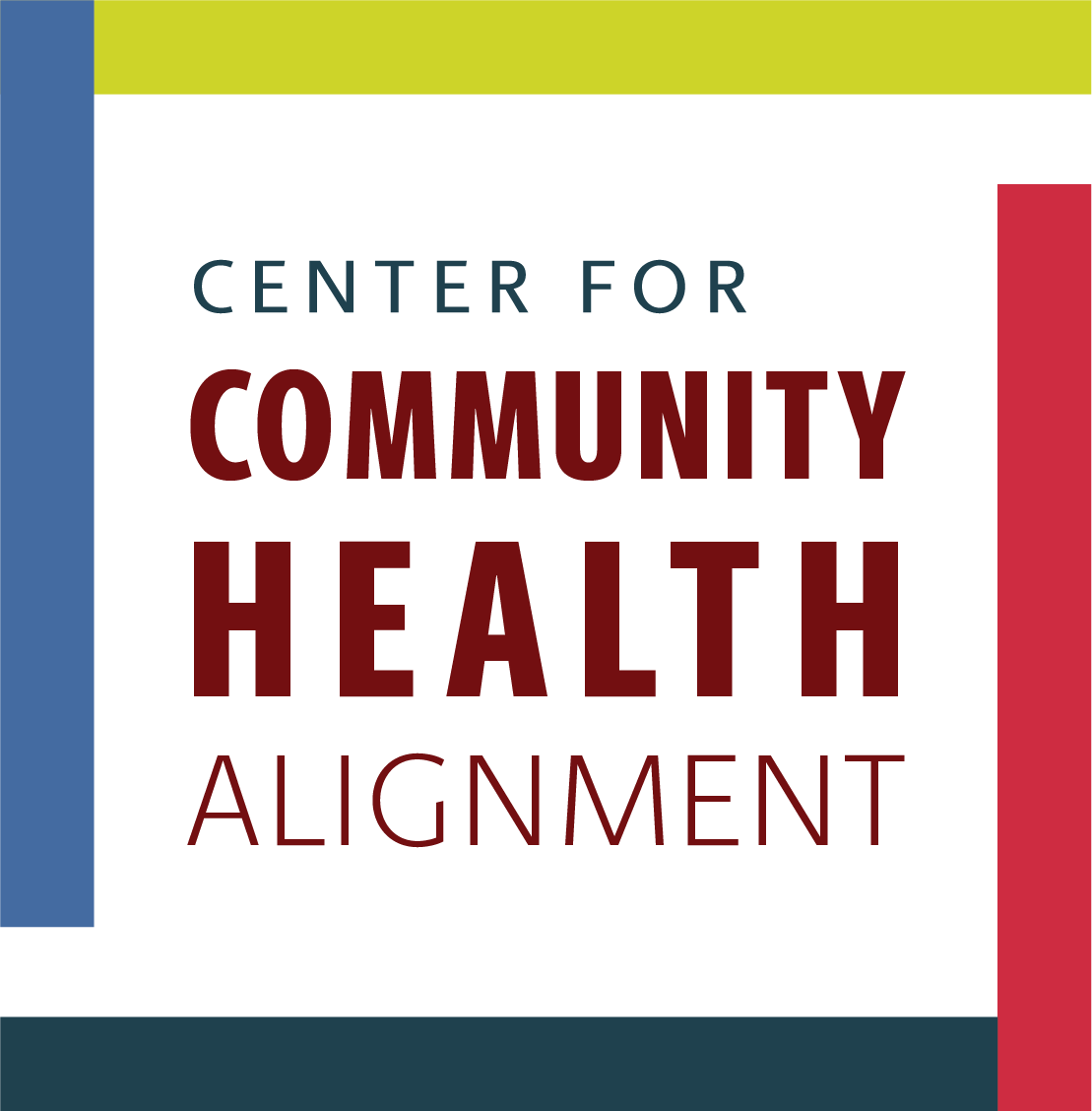 Q&A
What questions do you have?
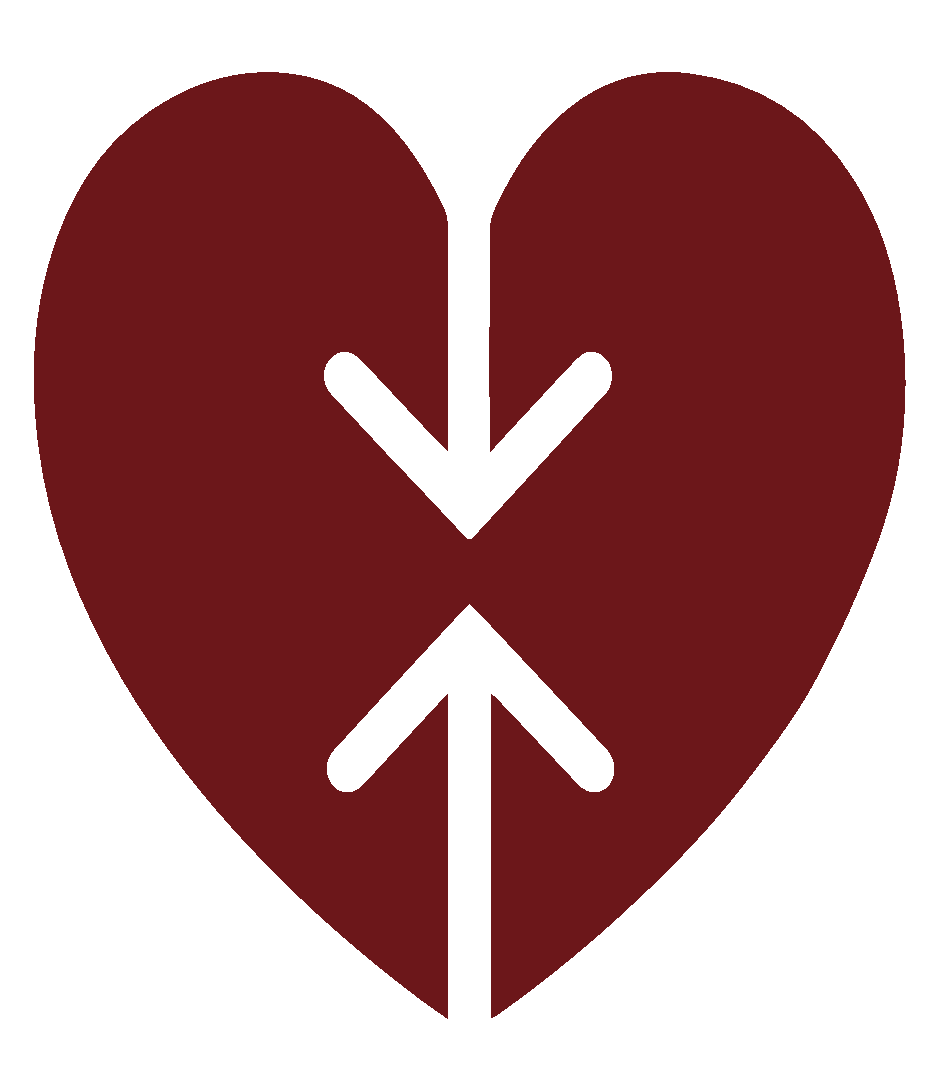 communityhealthalignment.org
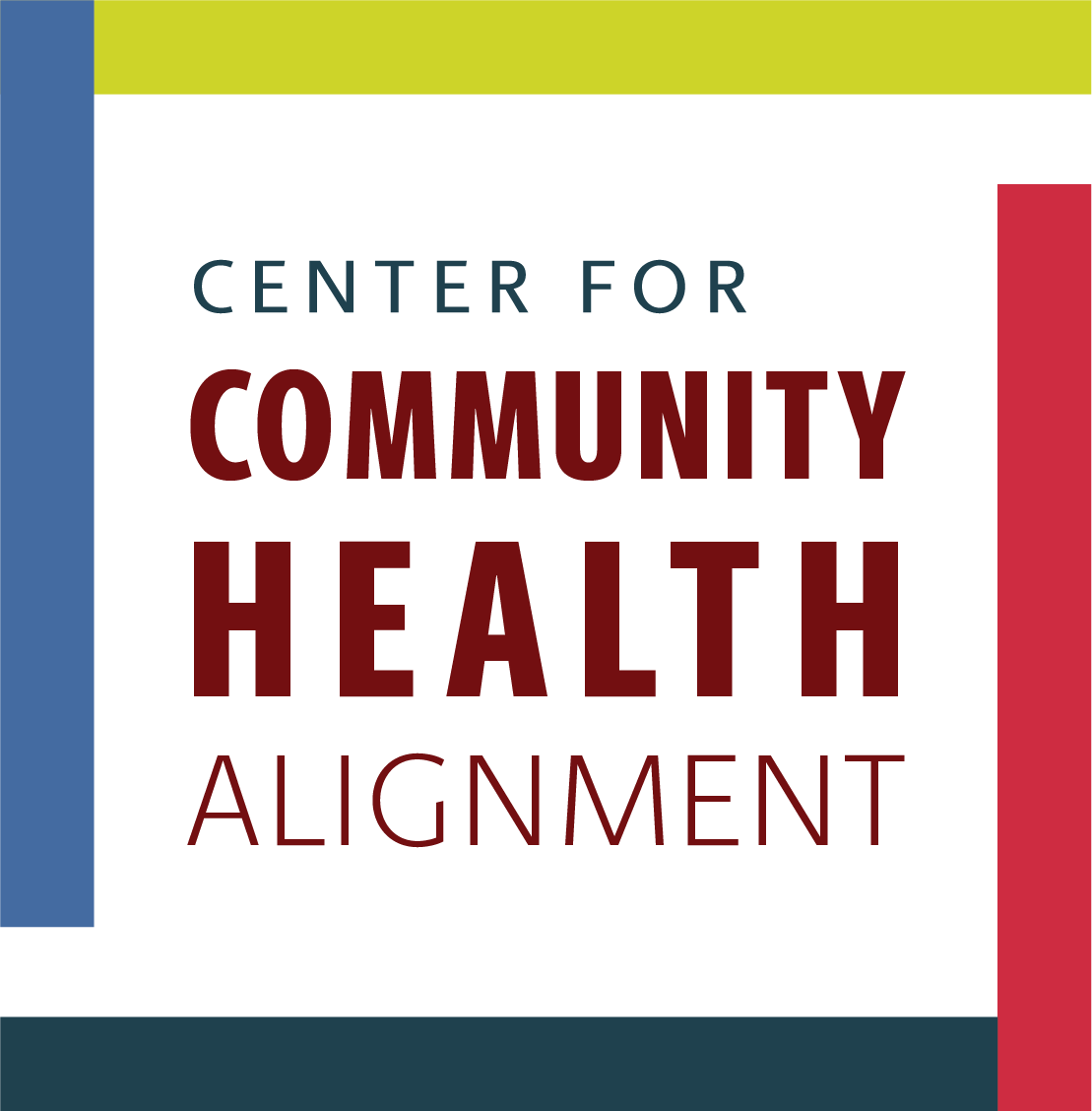 Technical Assistance
Consultation & ongoing guidance to:
Collect & analyze data for program development
Implement CHW programs
Integrate CHWs into care teams
Evaluate CHW programs
Communicate and market for diverse audiences
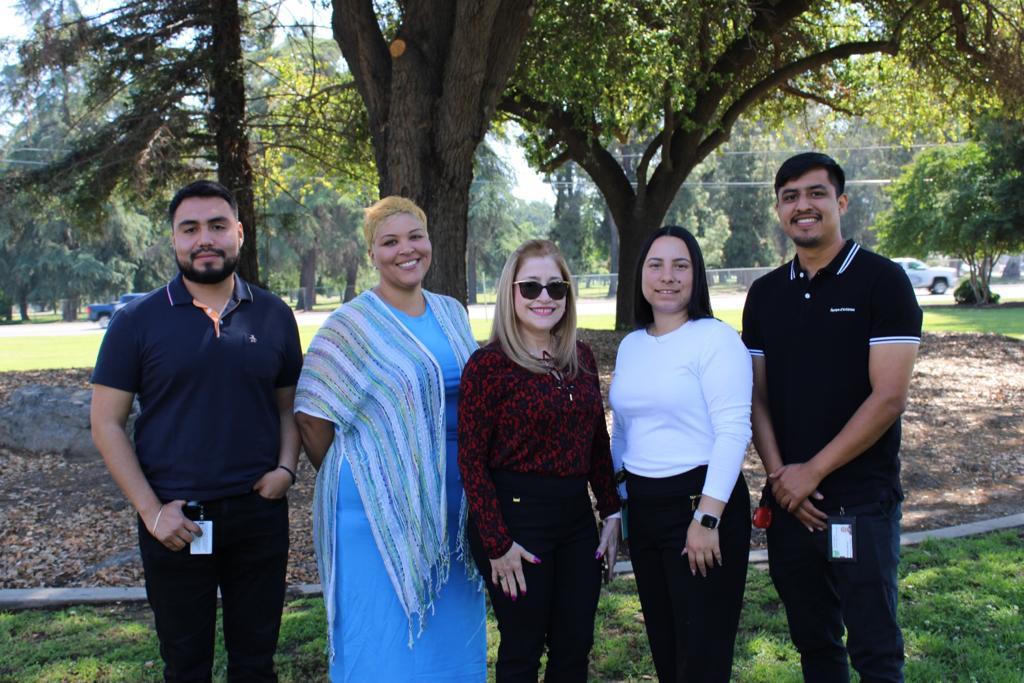 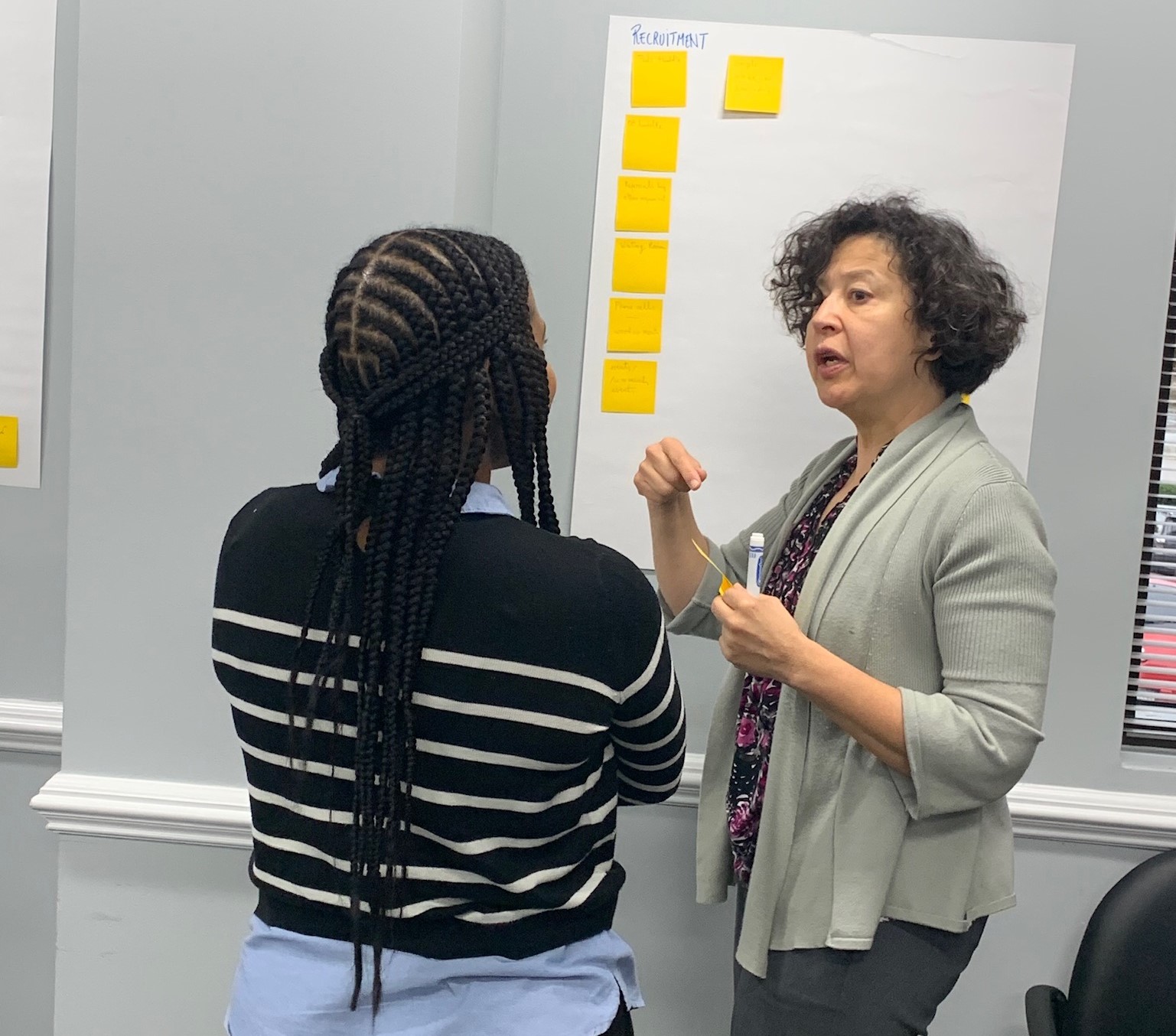 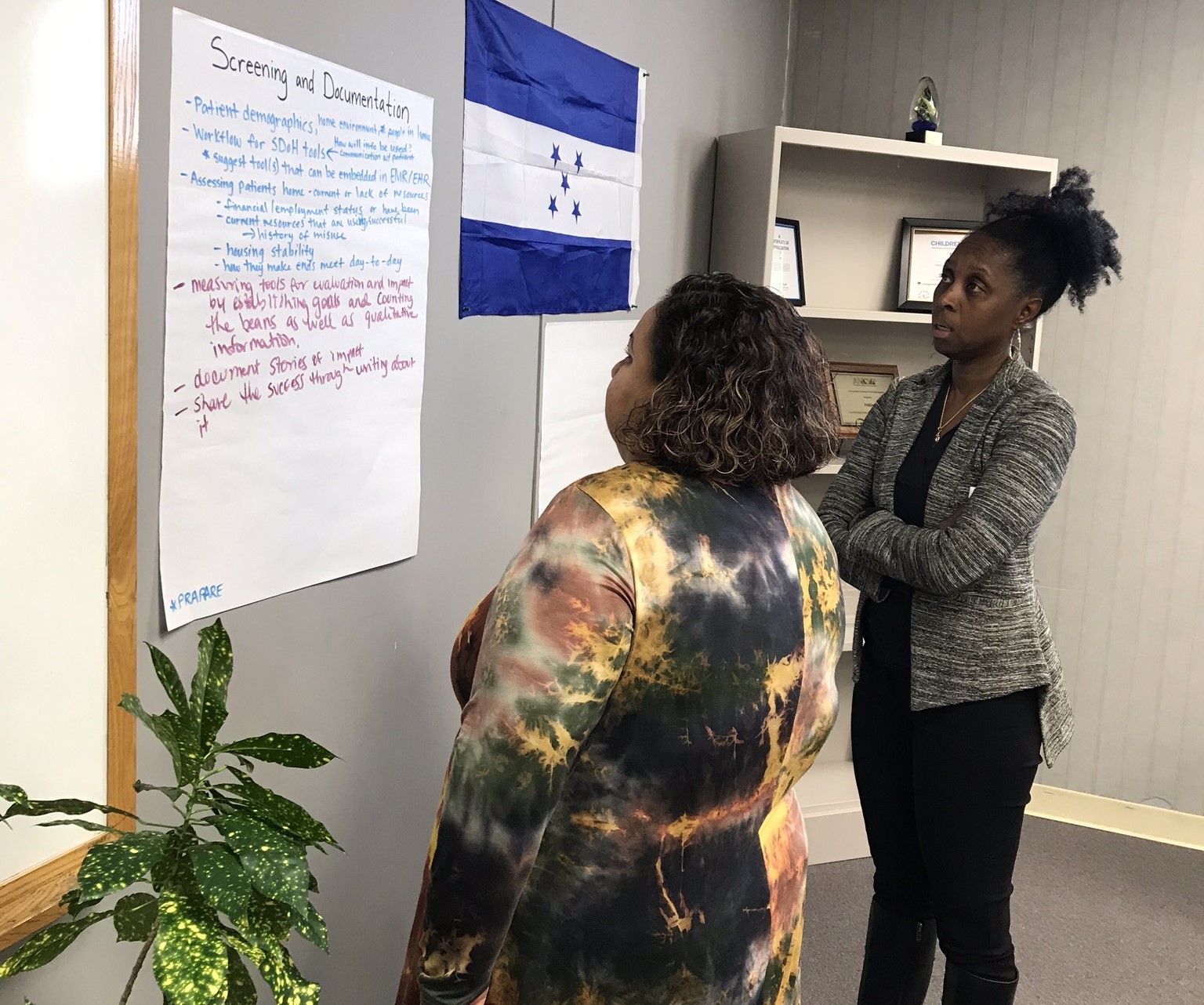 communityhealthalignment.org
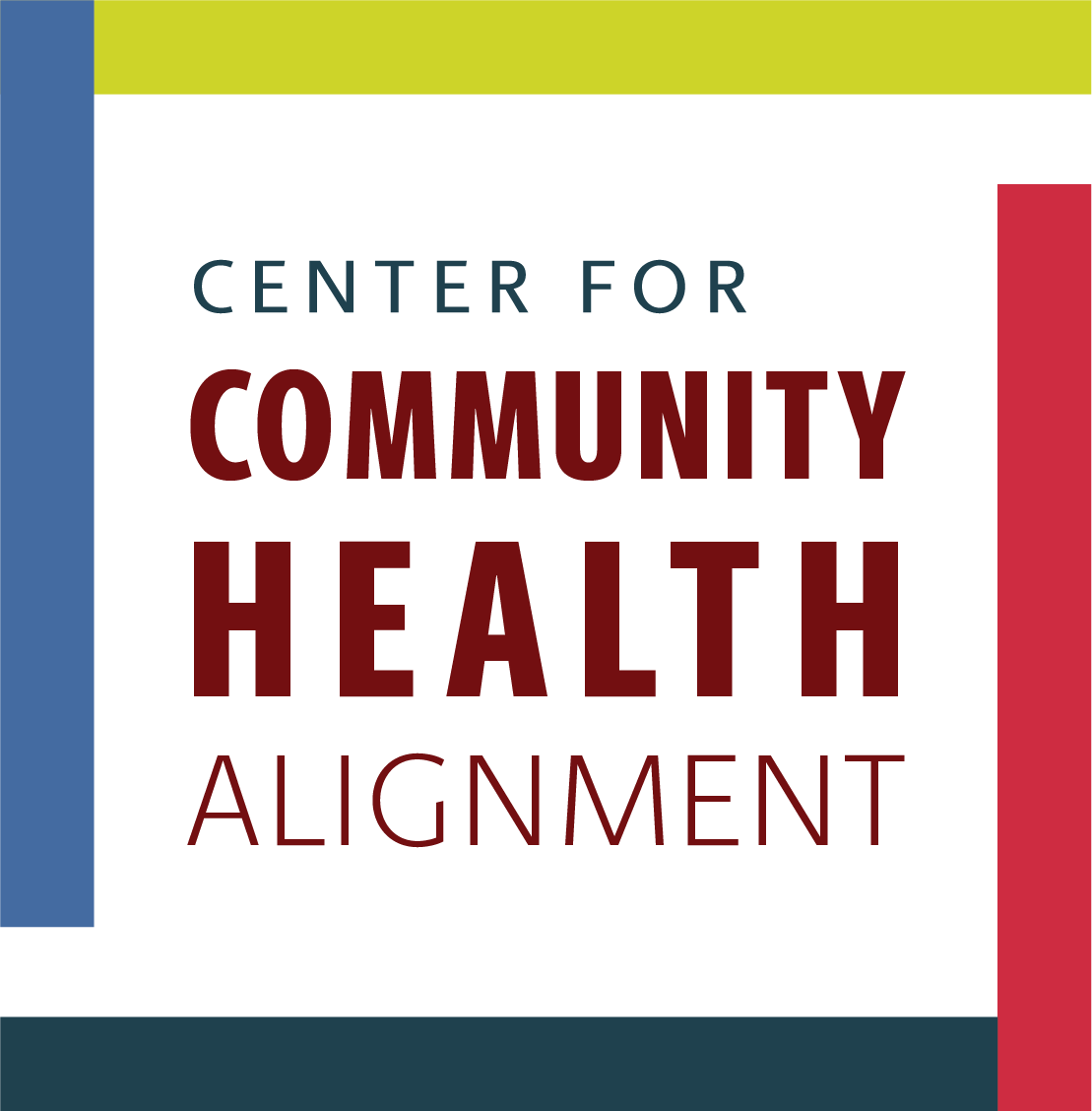 Join CCHA’s Mailing List
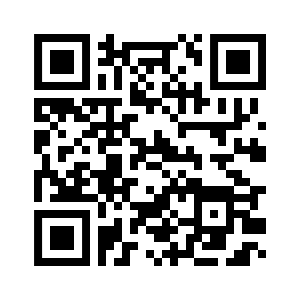 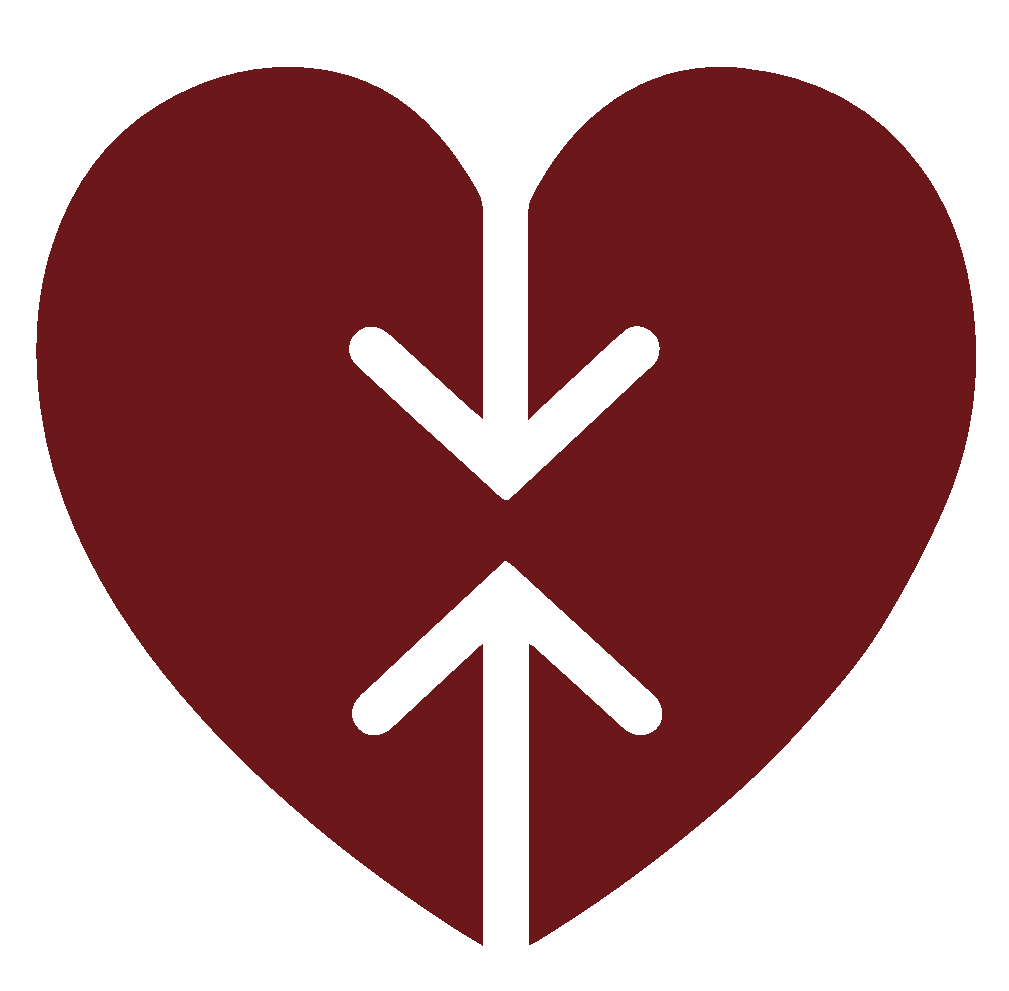 Scroll down to the bottom of the page
communityhealthalignment.org
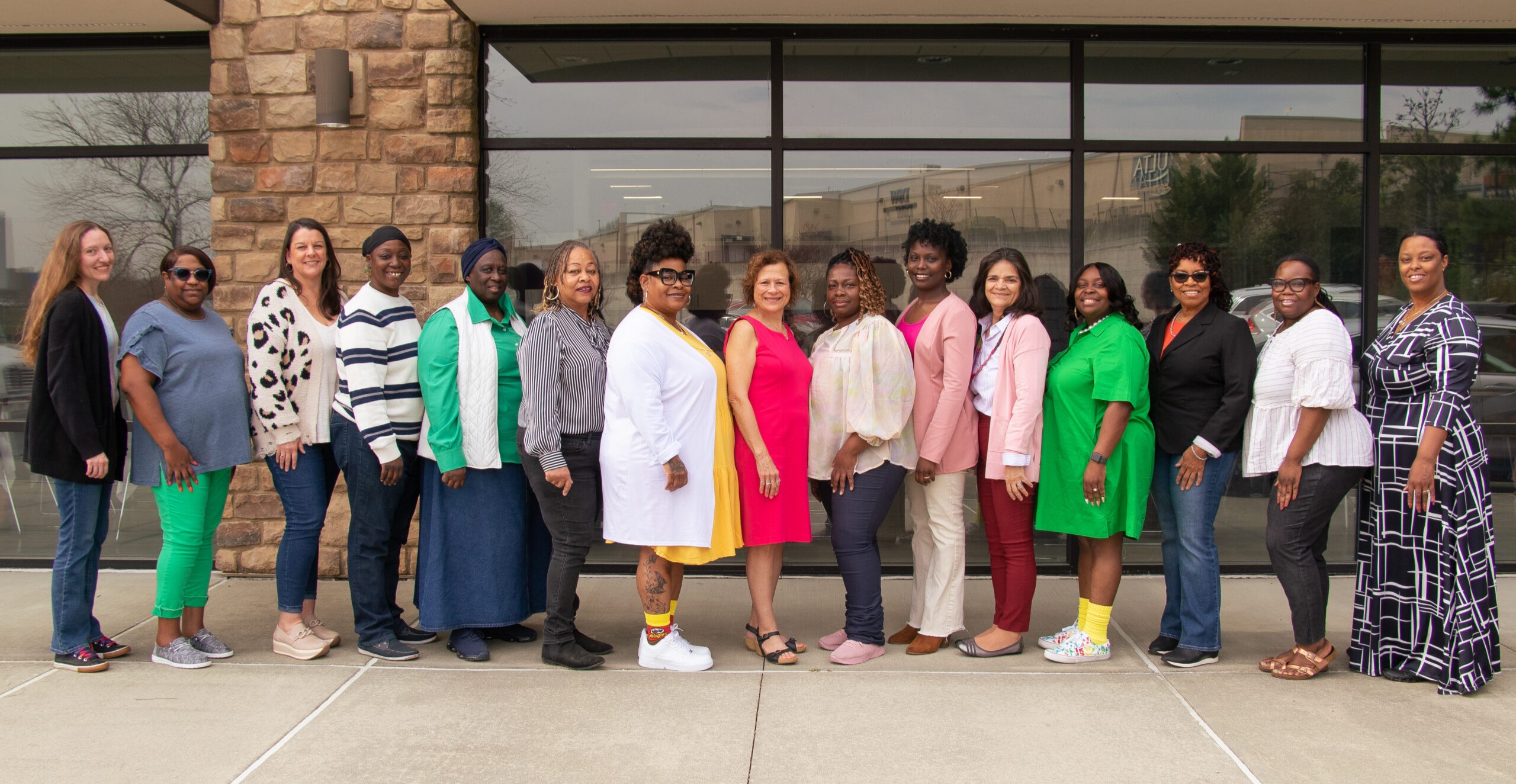 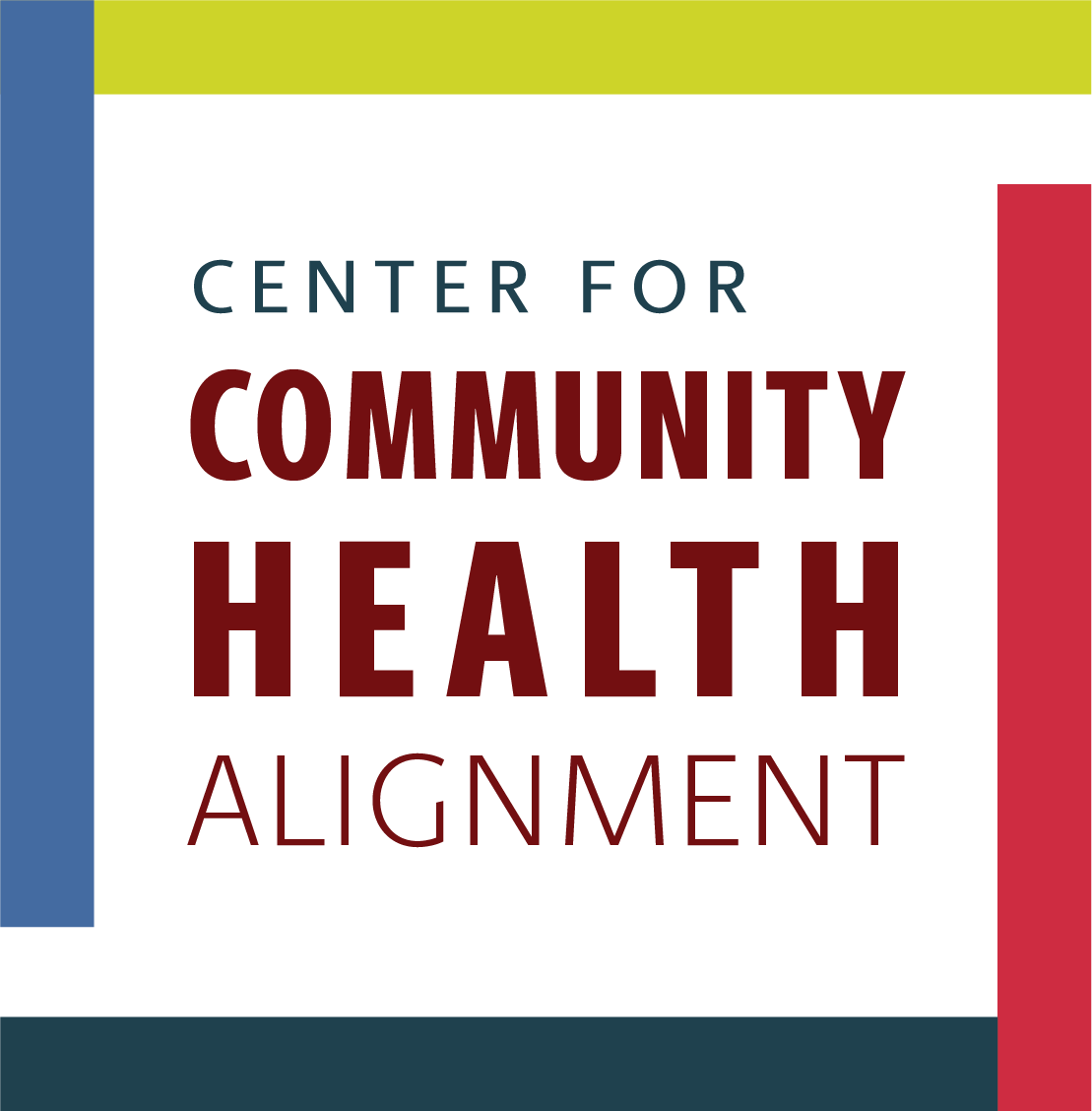 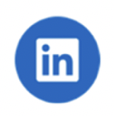 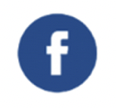 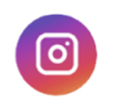 @communityhealthalignment
@communityhealthalignment
@CCHAUofSC
www.communityhealthalignment.org
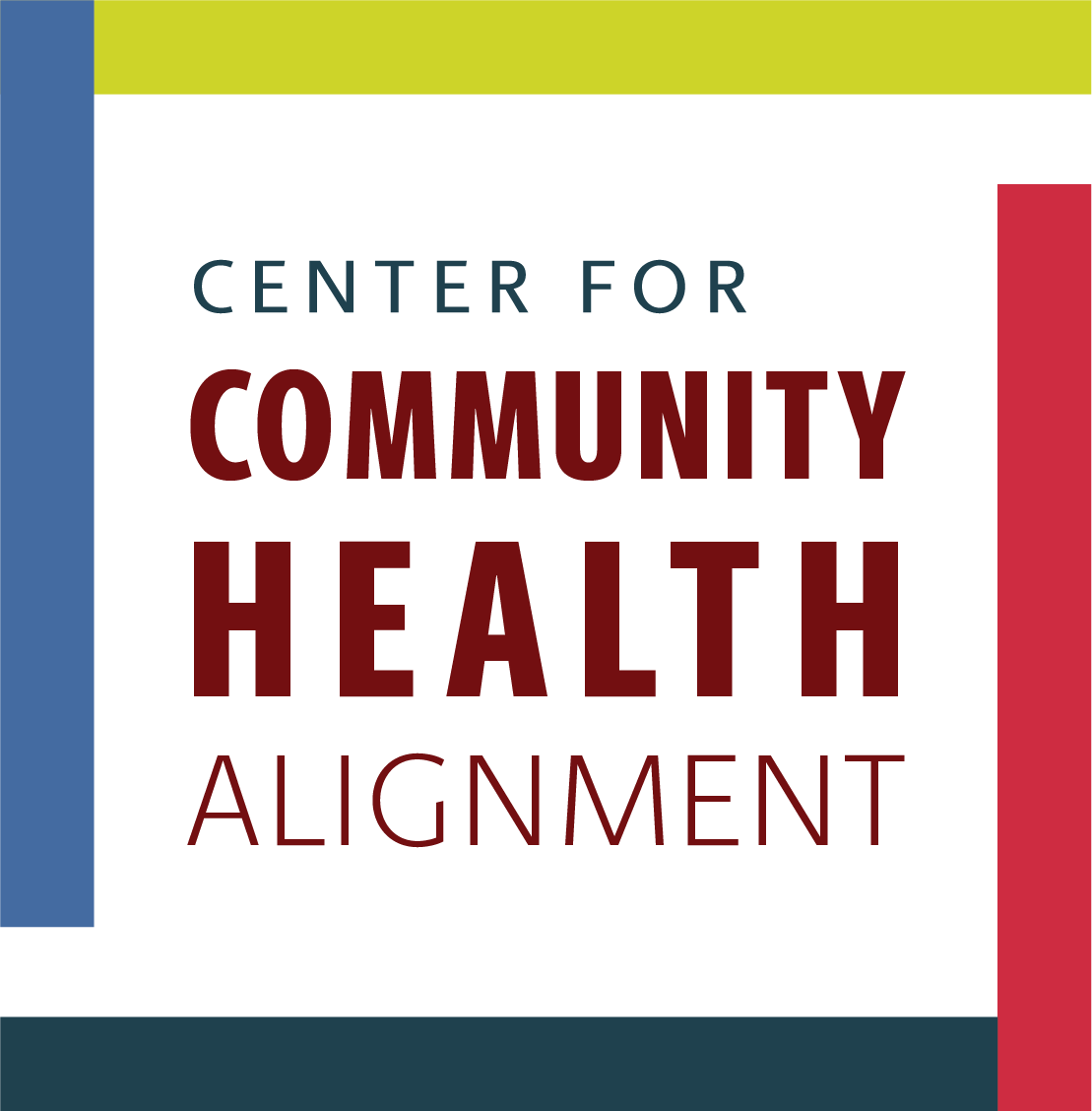 THANK YOU
communityhealthalignment.org